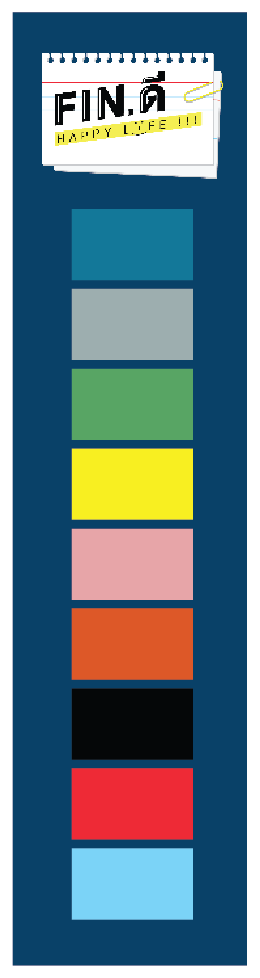 จัดการเงินดี Happy แน่นอน
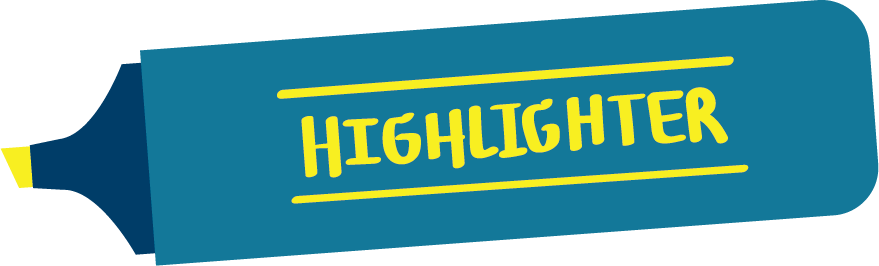 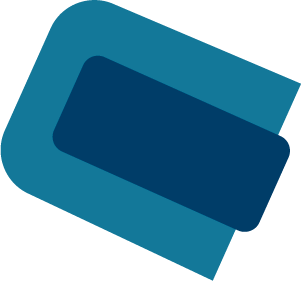 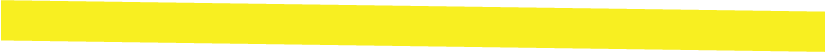 การอบรมวิทยากรการเงินประจำหน่วยงาน (Fin. Trainer) 
รุ่นที่ 3/65
24– 25 พฤศจิกายน 2565
หัวข้อการนำเสนอ
ทำไมต้องวางแผนการเงิน
    ใครบ้างที่ต้องวางแผนการเงิน
    5 ขั้นตอนวางแผนการเงิน	
    ทางเลือกการออมและการลงทุน
1
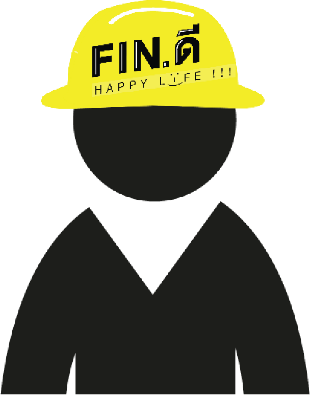 2
3
4
2
หัวข้อการนำเสนอ
ทำไมต้องวางแผนการเงิน
    ใครบ้างที่ต้องวางแผนการเงิน
    5 ขั้นตอนวางแผนการเงิน	
    ทางเลือกการออมและการลงทุน
1
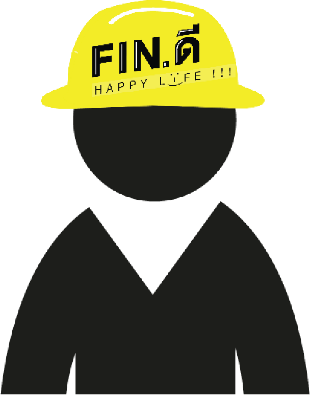 2
3
4
3
ผลสำรวจทักษะทางการเงินของคนไทย ปี 2563
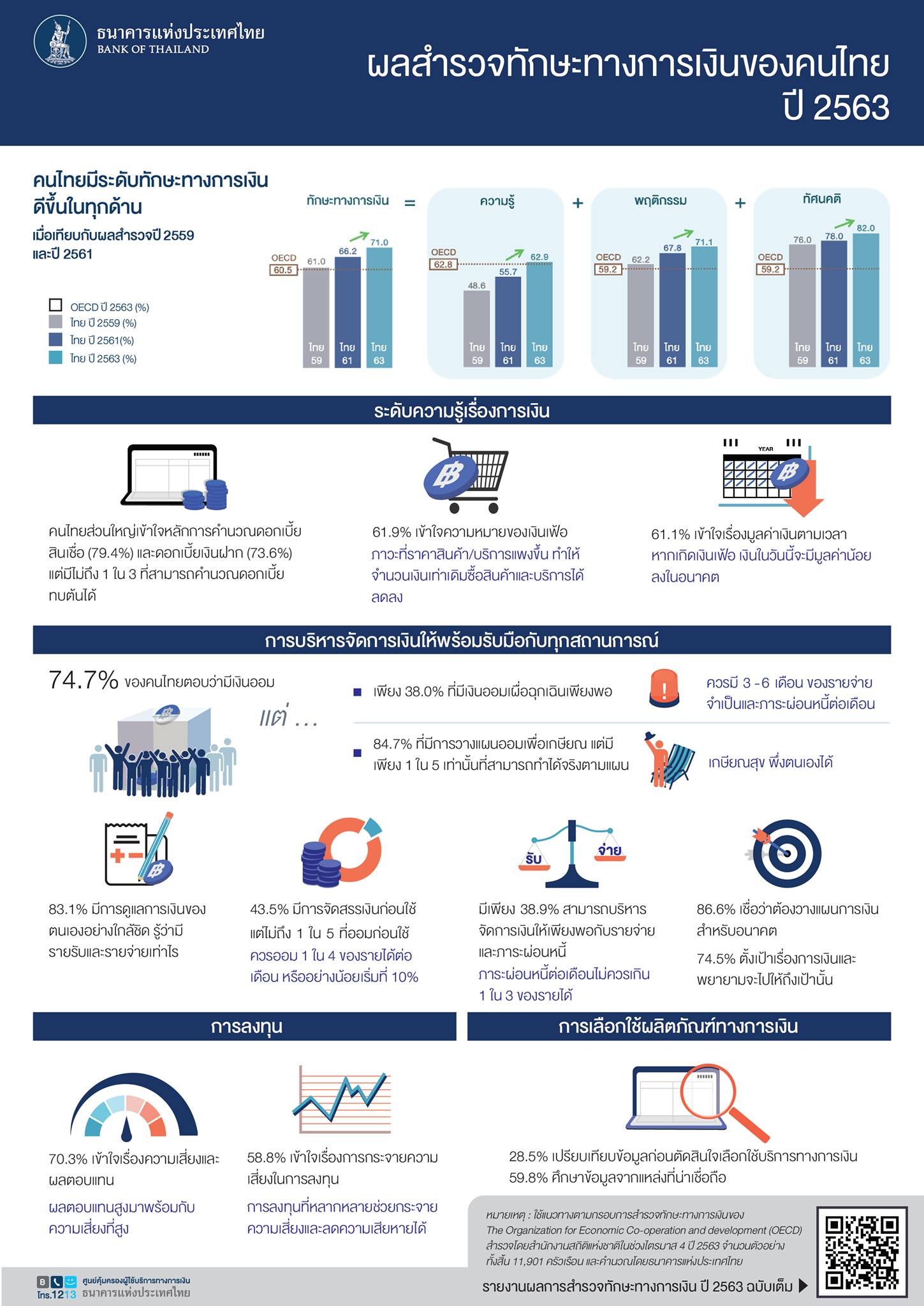 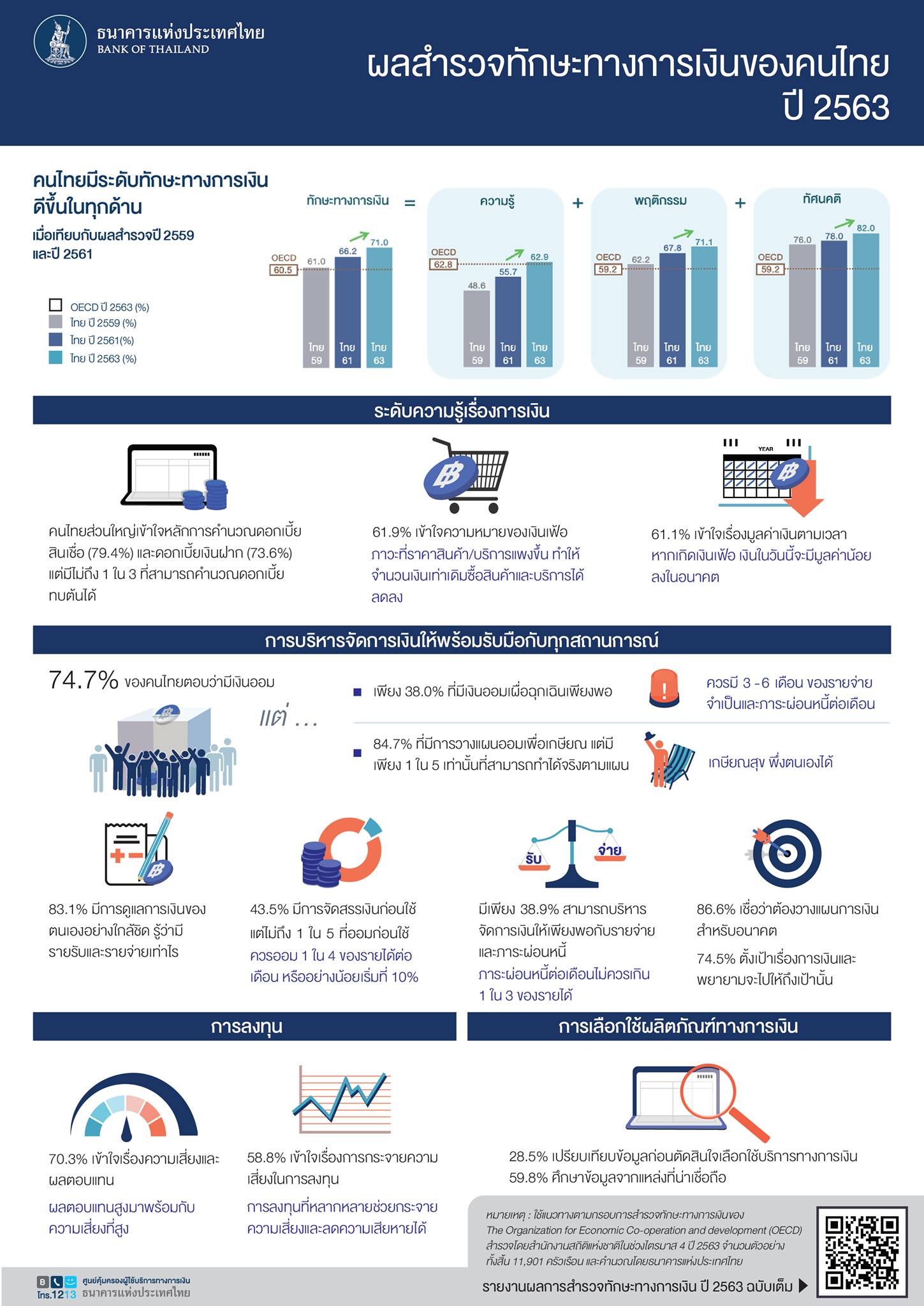 4
ทำไมต้องวางแผนการเงิน
เพียงพอสำหรับอนาคต
ไม่เป็นภาระของลูกหลาน
ค่าใช้จ่ายต่าง ๆ
รับมือกับเหตุการณ์
ที่ไม่คาดฝัน
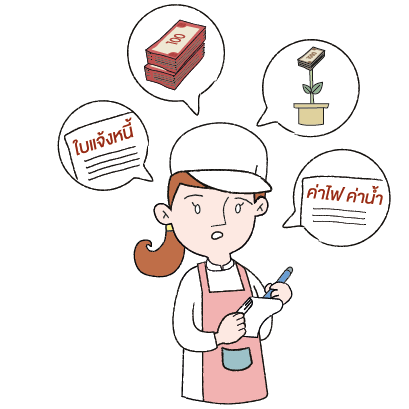 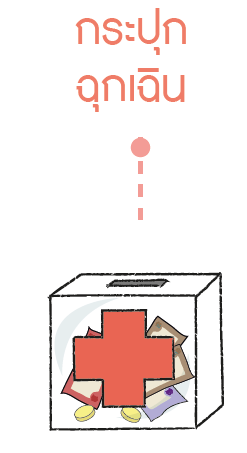 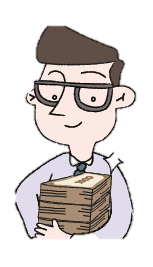 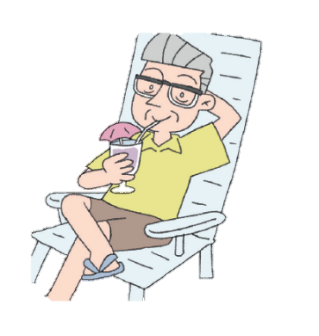 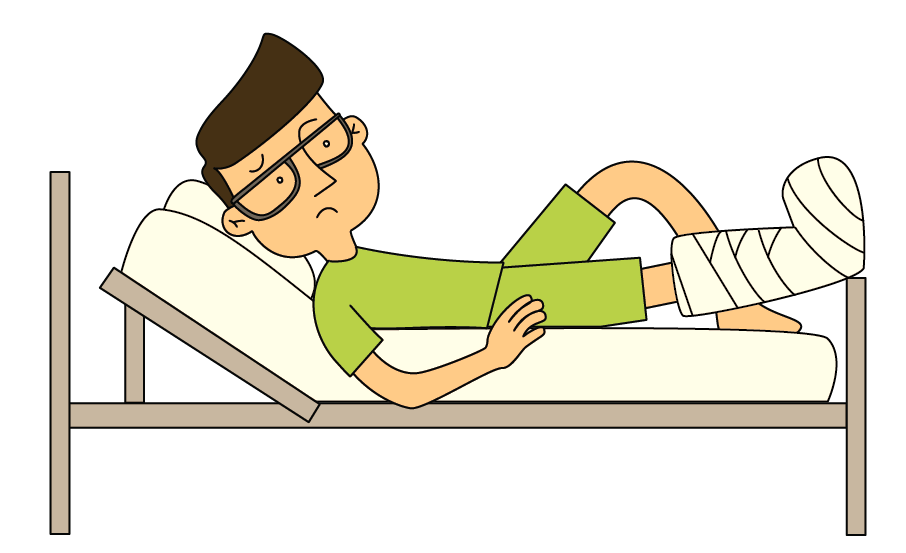 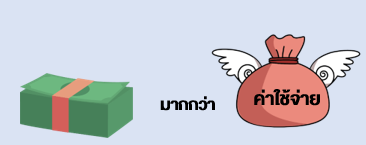 5
หัวข้อการนำเสนอ
ทำไมต้องวางแผนการเงิน
    ใครบ้างที่ต้องวางแผนการเงิน
    5 ขั้นตอนวางแผนการเงิน	
    ทางเลือกการออมและการลงทุน
1
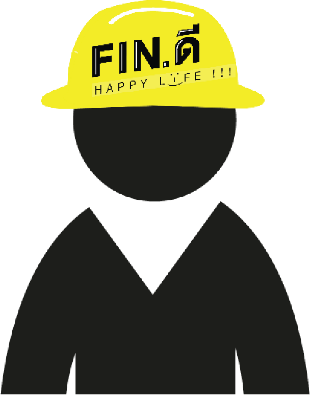 2
3
4
6
ใครบ้างที่ต้องวางแผนการเงิน
แต่งงาน
มีลูก
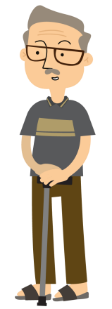 ซื้อบ้าน
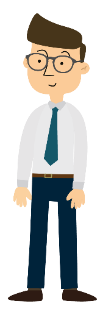 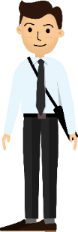 ค่าใช้จ่ายต่าง  ๆ…
ซื้อรถ
อายุ (ปี)
เวลาเกาะกิน
เวลาเก็บกิน
เวลาเก็บเกี่ยว
60
22
38 ปี
7
คลิปกระตุ้นให้จัดการเรื่องเงิน
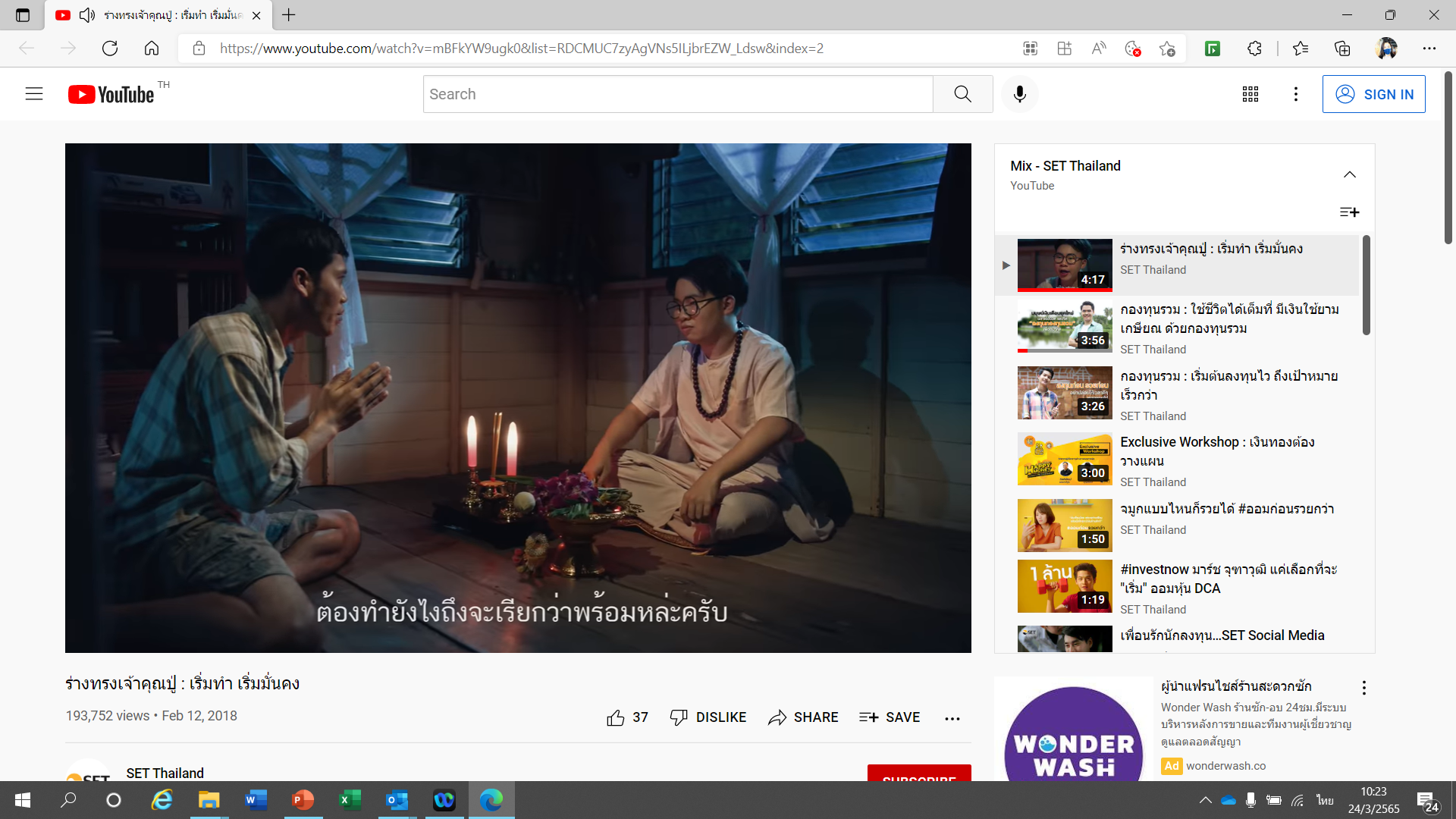 Link: ร่างทรงเจ้าคุณปู่ : เริ่มทำ เริ่มมั่นคง - YouTube
8
คลิปกระตุ้นให้จัดการเรื่องเงิน
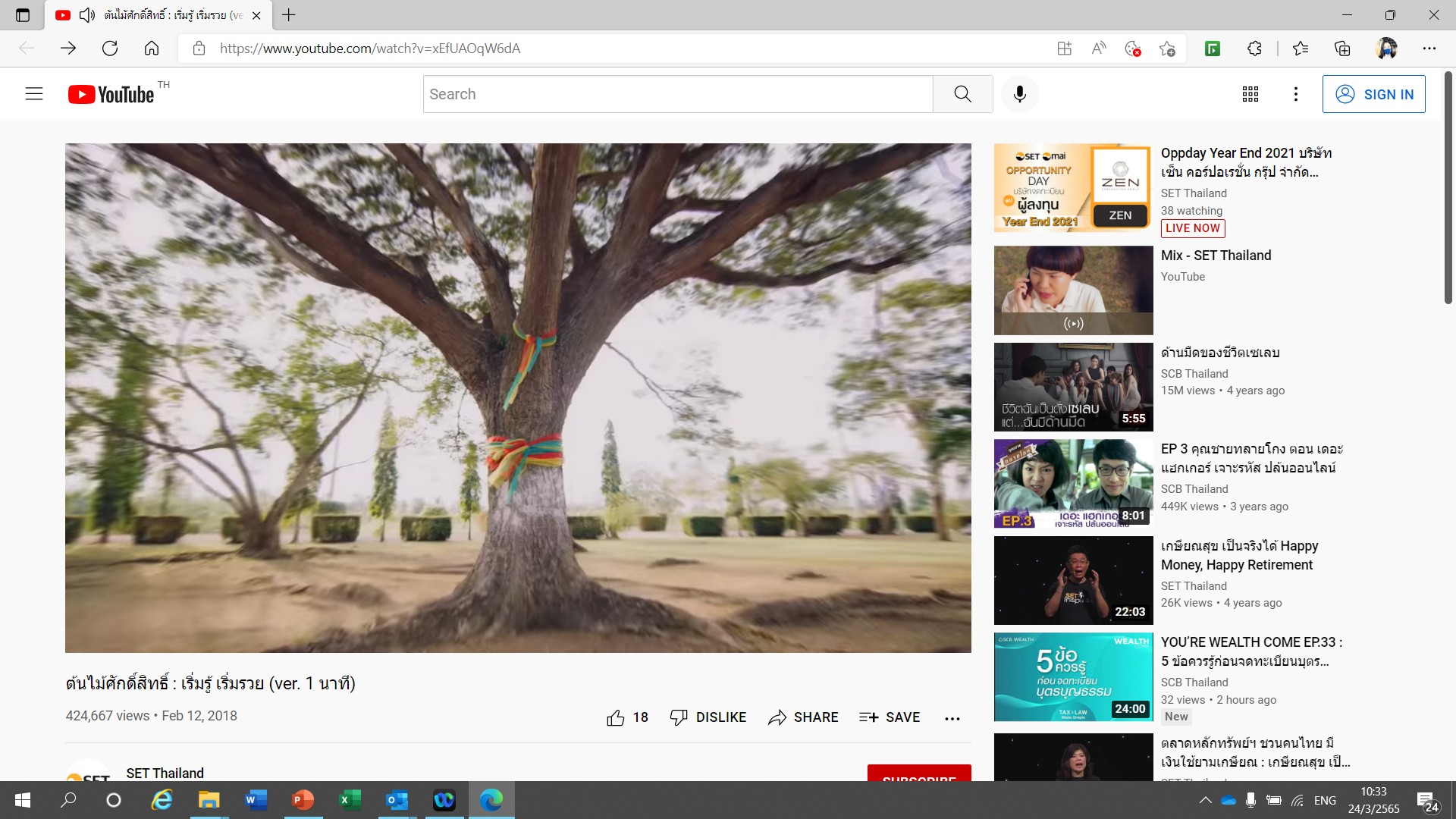 Link: https://www.youtube.com/watch?v=xEfUAOqW6dA
9
หัวข้อการนำเสนอ
ทำไมต้องวางแผนการเงิน
    ใครบ้างที่ต้องวางแผนการเงิน
    5 ขั้นตอนวางแผนการเงิน	
    ทางเลือกการออมและการลงทุน
1
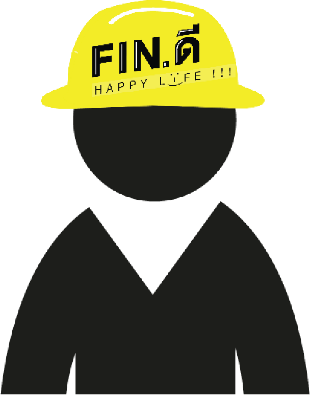 2
3
4
10
ปริศนาทายคำ
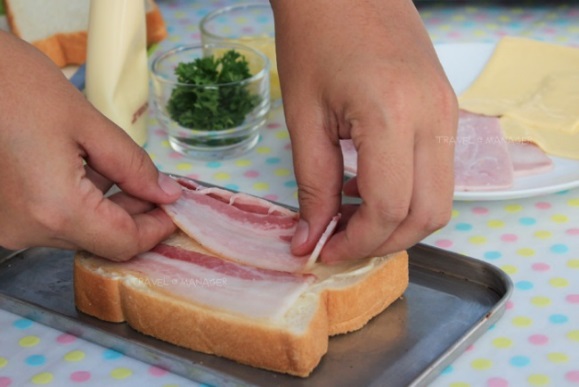 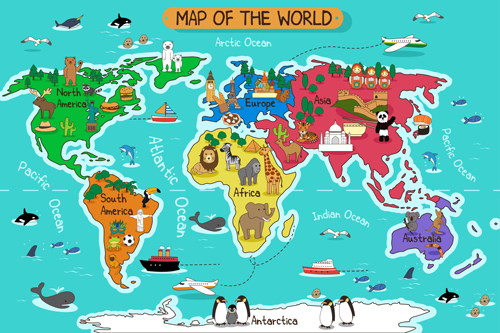 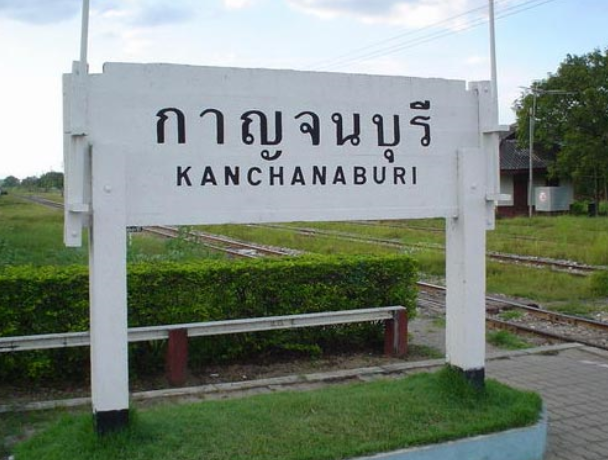 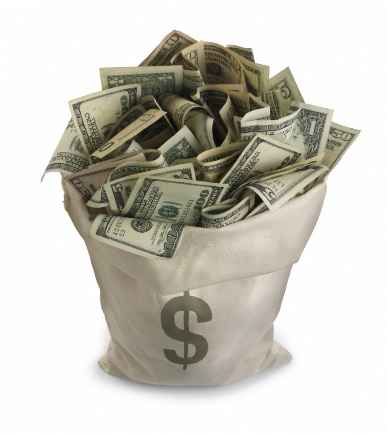 วางแผนการเงิน
4 พยางค์
11
5 ขั้นตอน
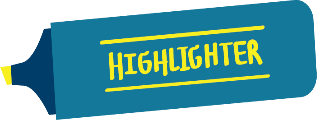 วางแผนการเงิน
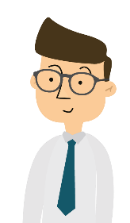 1
3
5
ตรวจสอบและ
ปรับแผนฯ
จัดทำแผนใช้เงิน
สู่เป้าหมาย
สำรวจตัวเอง
START
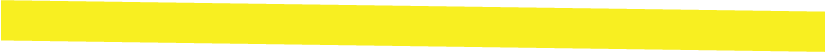 4
2
ตั้งเป้าหมาย
การเงิน
ปฏิบัติตามแผน
สรุปสาระสำคัญ
12
5 ขั้นตอน
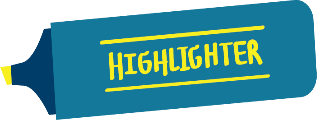 วางแผนการเงิน
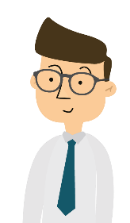 1
3
5
ตรวจสอบและ
ปรับแผนฯ
จัดทำแผนใช้เงิน
สู่เป้าหมาย
สำรวจตัวเอง
START
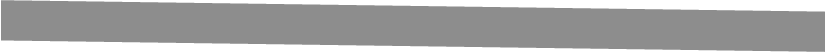 4
2
ตั้งเป้าหมาย
การเงิน
ปฏิบัติตามแผน
สรุปสาระสำคัญ
13
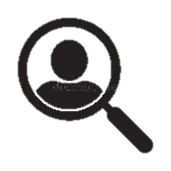 ขั้นที่ 1: สำรวจตัวเอง
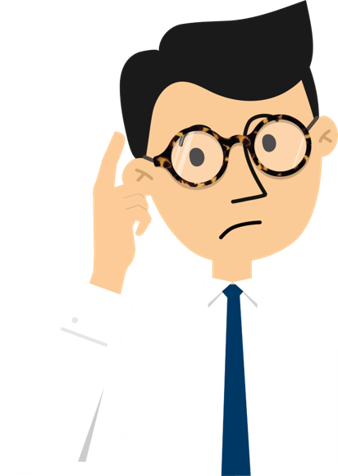 ฐานะการเงินของเรา เป็นยังไงกันแน่
พฤติกรรมการใช้จ่ายของเรา โอเคไหม
14
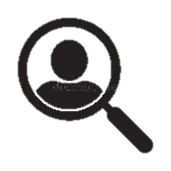 ขั้นที่ 1: สำรวจตัวเอง
คำถามชวนคิด: เจ้าของบ้านหลังนี้มีฐานะเป็นอย่างไร?
ไม่แน่ !
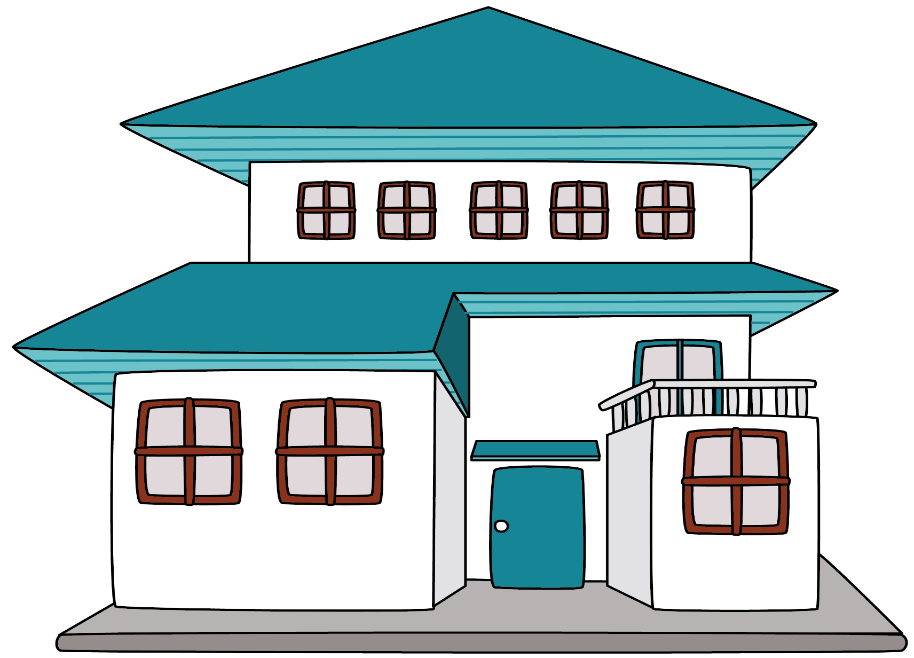 “ความมั่งคั่งสุทธิ” 
คือสิ่งสะท้อน “ฐานะที่แท้จริง” ของบุคคล
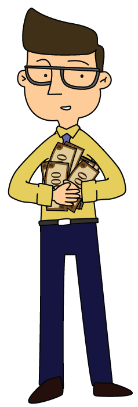 15
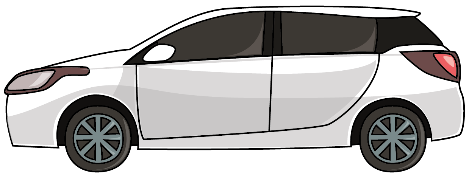 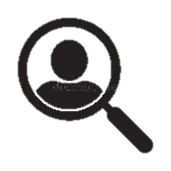 ขั้นที่ 1: สำรวจตัวเอง
ความมั่งคั่งสุทธิ
หนี้สิน
สินทรัพย์
ความมั่งคั่งสุทธิ
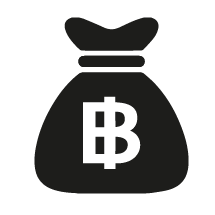 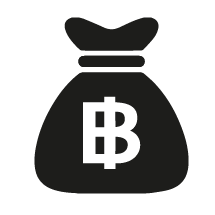 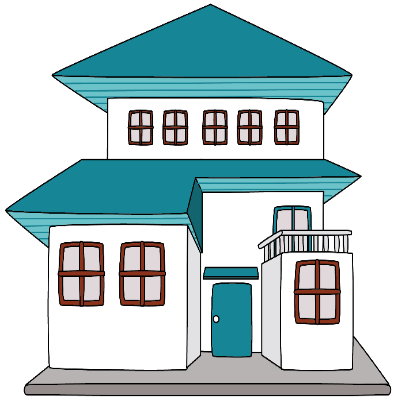 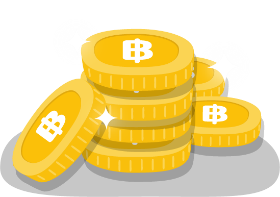 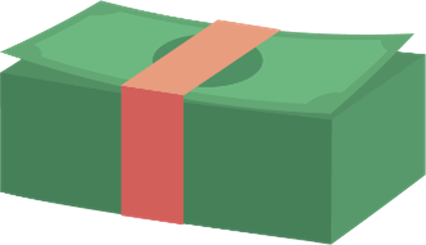 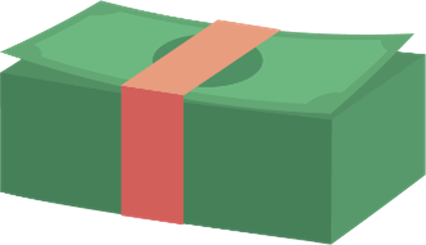 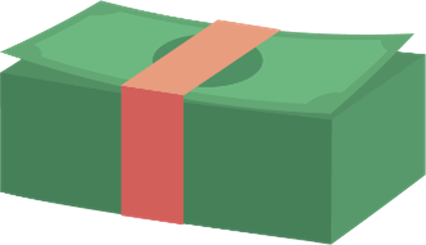 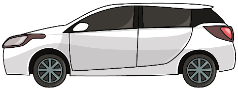 16
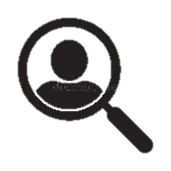 ขั้นที่ 1: สำรวจตัวเอง
ประเภทของสินทรัพย์และหนี้สิน
สินทรัพย์สภาพคล่อง 
        เงินในบัญชีเงินฝากออมทรัพย์ / เงินในกระปุกออมสิน 
สินทรัพย์เพื่อการลงทุน
        สลากออมทรัพย์ / ประกันชีวิต / บ้าน / ทองคำ
สินทรัพย์ส่วนตัว
         บ้าน / ทองคำ / รถยนต์
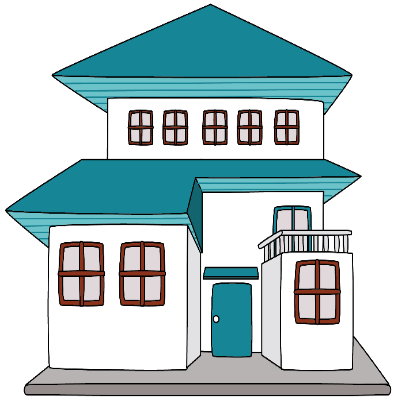 สินทรัพย์
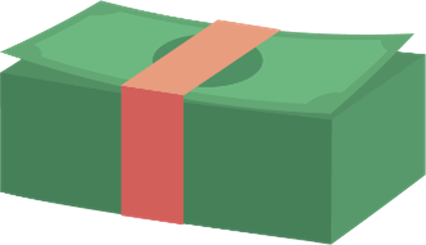 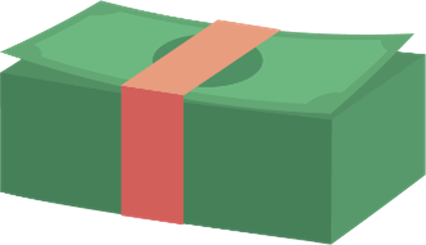 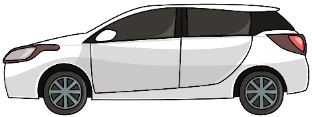 หนี้สินระยะสั้น
        หนี้บัตรเครดิต / หนี้บัตรกดเงินสด / หนี้นอกระบบ / แชร์ที่ยังส่งไม่ครบ
หนี้สินระยะยาว
        เงินกู้ซื้อบ้าน / เช่าซื้อรถ
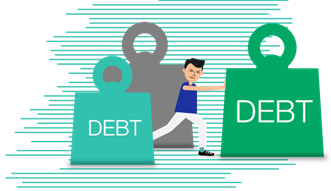 หนี้สิน
17
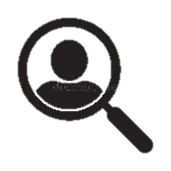 ขั้นที่ 1: สำรวจตัวเอง
ตัวอย่าง
วัลลภมีรายการสินทรัพย์และหนี้สิน ณ วันที่ 31 ธันวาคม 25XX ตามตารางดังนี้
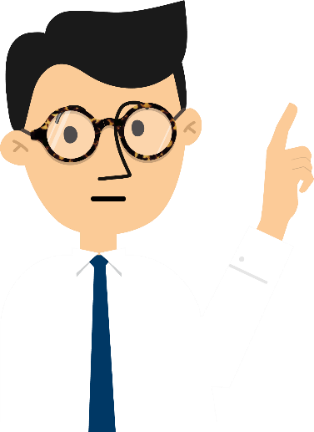 18
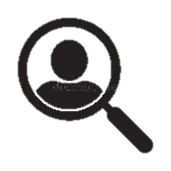 ขั้นที่ 1: สำรวจตัวเอง
ความมั่งคั่งสุทธิที่มีอยู่จริง ของวัลลภ ณ วันที่ 31 ธันวาคม 25XX
หนี้สิน
ความมั่งคั่งสุทธิ
สินทรัพย์
เงินสด                       10,000
สลากออมทรัพย์       30,000
บ้าน                         900,000
สร้อยคอทองคำ        20,000
รถจักรยานยนต์        10,000
หนี้บัตรกดเงินสด         15,000
หนี้นอกระบบ                10,000
เช่าซื้อรถจักรยานยนต์ 17,500
หนี้บ้าน                       400,000
527,500
(970,000 – 442,500)
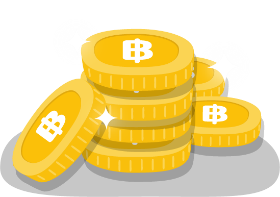 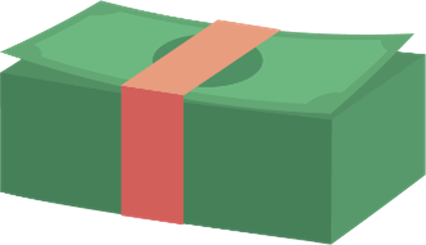 รวมหนี้สิน     442,500
รวมสินทรัพย์  970,000
19
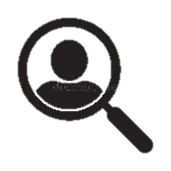 ขั้นที่ 1: สำรวจตัวเอง
กิจกรรม ฐานะการเงินคุณเป็นอย่างไร
หาความมั่งคั่งสุทธิที่มีอยู่จริง ณ วันที่ _________________
สินทรัพย์
หนี้สิน
ความมั่งคั่งสุทธิ
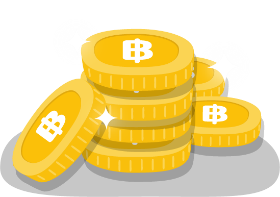 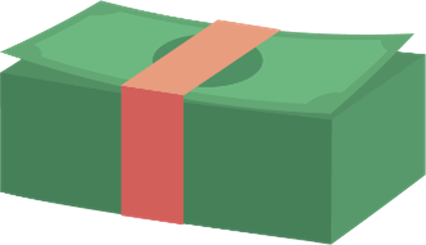 20
กู้เงินไปทำอะไร
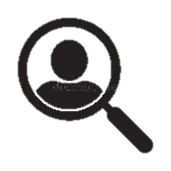 ขั้นที่ 1: สำรวจตัวเอง
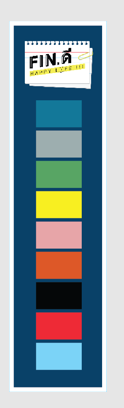 คุณมี “ความมั่งคั่ง” แบบไหน?
A
B
สินทรัพย์
หนี้สิน
หนี้สิน
สินทรัพย์
ไม่เป็นไรนะ…
มาสร้างความมั่งคั่งไปด้วยกัน
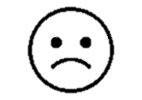 ยินดีด้วย คุณมีความมั่งคั่ง
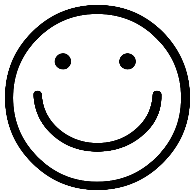 21
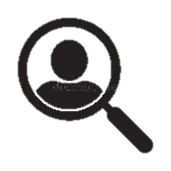 ขั้นที่ 1: สำรวจตัวเอง
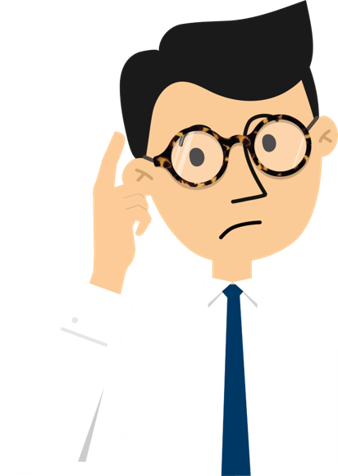 ฐานะการเงินของเรา เป็นยังไงกันแน่
พฤติกรรมการใช้จ่ายของเรา โอเคไหม
22
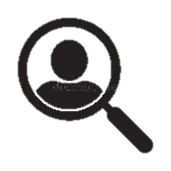 ขั้นที่ 1: สำรวจตัวเอง
ทำไม
เงินเดือนขึ้นเท่าไรก็ไม่พอใช้สักที
ทำงาน
มาหลายปี
แต่ไม่มีเงินเก็บ
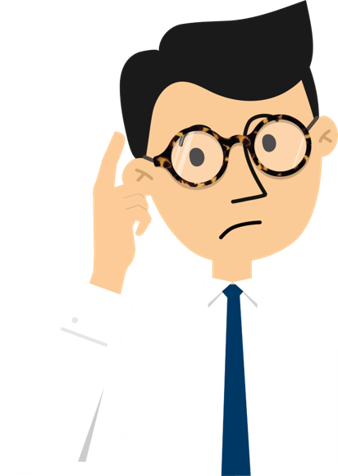 สิ้นเดือนเหมือนสิ้นใจ
เงินไม่พอใช้ทำไงดี?
เคยคิดไหม...ที่เงินไม่พอใช้เพราะหมดไปกับอะไร?
23
กู้เงินไปทำอะไร
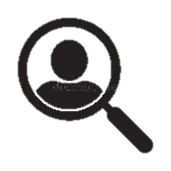 ขั้นที่ 1: สำรวจตัวเอง
คุณมีพฤติกรรมการใช้จ่ายอย่างไร?
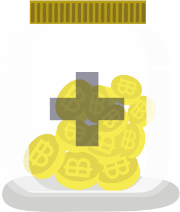 การจัดสรรเงินออม
ออมก่อนใช้ / ใช้ก่อนออม
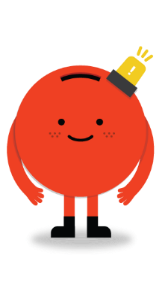 เงินออมเผื่อฉุกเฉิน
3-6 เท่าของค่าใช้จ่ายจำเป็นต่อเดือน
มี / ไม่มี
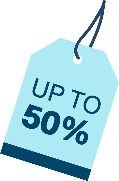 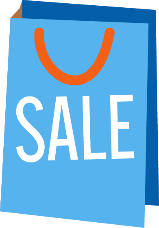 เงินหายไปไหน ?
จำเป็น / อยากได้
24
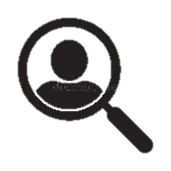 ขั้นที่ 1: สำรวจตัวเอง
สะกดรอยเงิน....ด้วยการจดบันทึกรายรับ-รายจ่าย
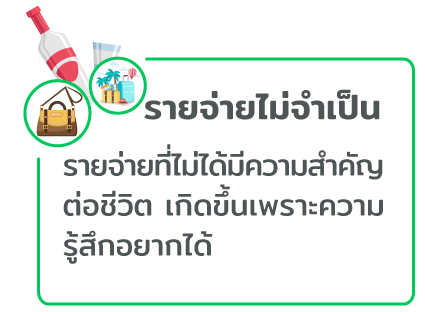 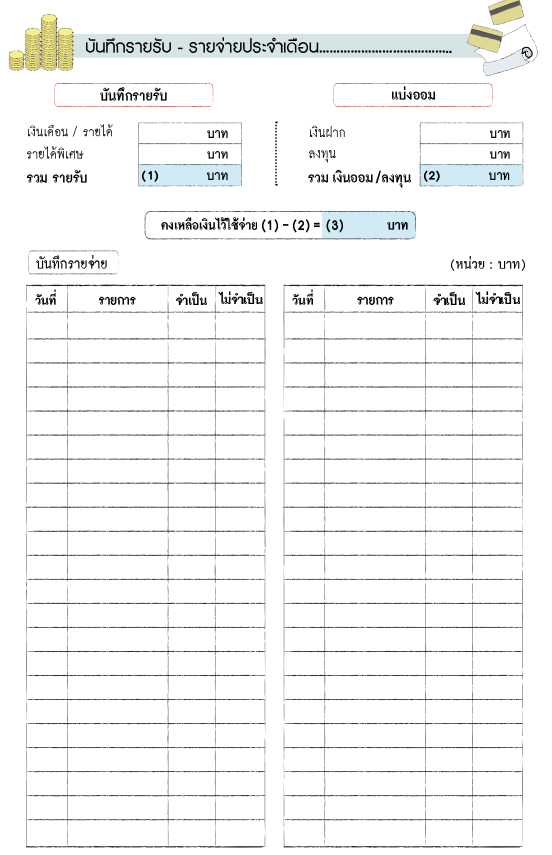 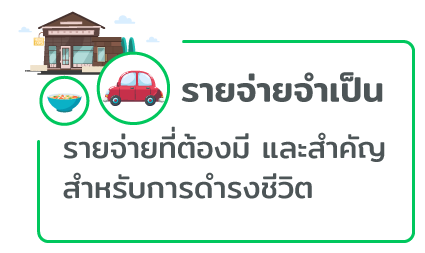 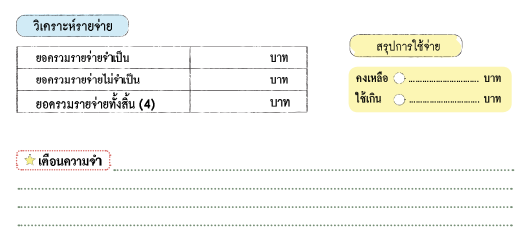 25
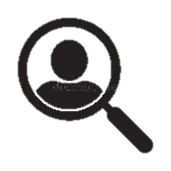 ขั้นที่ 1: สำรวจตัวเอง
คิดบ้างไหม เงินหายไปเท่าไหร่ ?
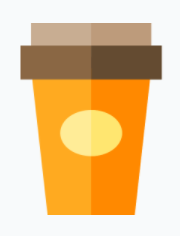 ซื้อครั้งละเท่าไหร่
ซื้อบ่อยแค่ไหน
80
365
29,200
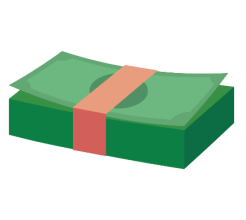 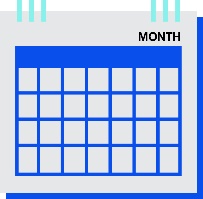 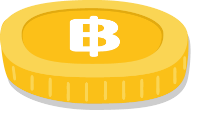 ซื้อกองทุนรวม / ซื้อทอง / ชำระหนี้
เอาเงินจำนวนนี้ไปทำอะไรได้บ้าง
26
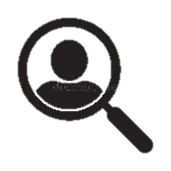 ขั้นที่ 1: สำรวจตัวเอง
เปลี่ยนเป็น ออมก่อนใช้จ่าย เปลี่ยน เงินหาย ให้กลายเป็น เงินออม เพิ่ม
ออมเร็ว
ออมนาน
ออมได้เยอะ
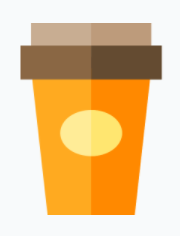 วันละ		               80       บาท
เดือนละ (80 x 30 วัน)	        2,400    บาท
โปรแกรม
คำนวณเงินออม
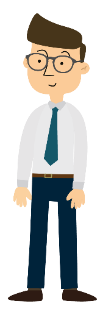 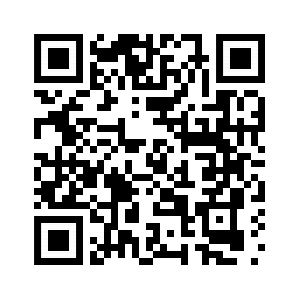 10 ปี
10 ปี
20 ปี
20 ปี
5 ปี
30 ปี
5 ปี
30 ปี
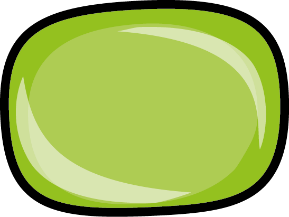 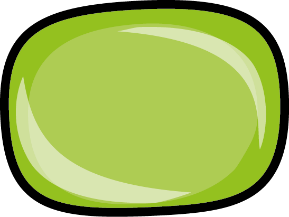 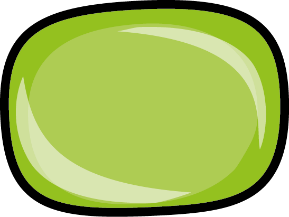 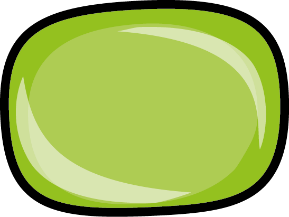 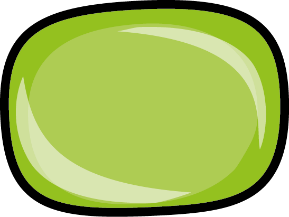 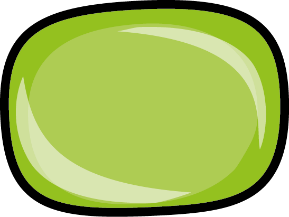 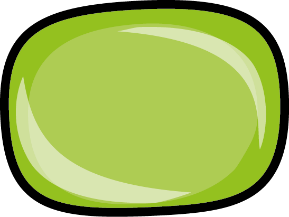 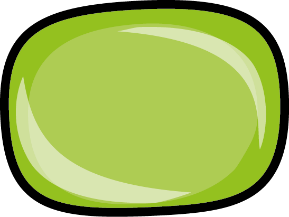 2%
5%
321,659
713,760
380,355
999,915
152,874
167,096
1,191,728
2,009,111
27
หมายเหตุ: คำนวณผลตอบแทนแบบทบต้นต่อปี และยังไม่รวมอัตราเงินเฟ้อ
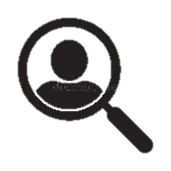 ขั้นที่ 1: สำรวจตัวเอง
คิดบ้างไหม เงินหายไปเท่าไหร่ ?
ซื้อบ่อยแค่ไหน
ซื้อครั้งละเท่าไหร่
1,000
24
24,000
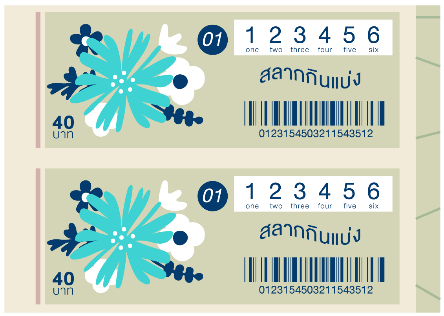 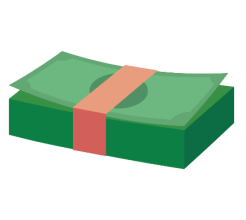 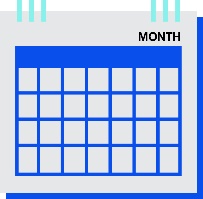 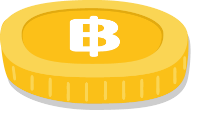 เอาเงินจำนวนนี้ไปทำอะไรได้บ้าง
ชำระหนี้ / ซื้อทอง  / กองทุนรวม / ประกันชีวิต / สลากออมทรัพย์
28
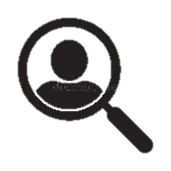 ขั้นที่ 1: สำรวจตัวเอง
เปลี่ยนเป็น ออมก่อนใช้จ่าย เปลี่ยน เงินหาย ให้กลายเป็น เงินออม เพิ่ม
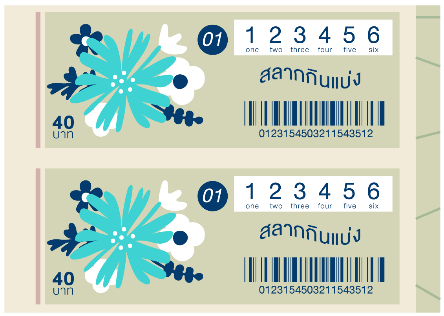 ออมเร็ว
ออมนาน
ออมได้เยอะ
งวดละ		              1,000       บาท
เดือนละ (1,000 X 2 งวด)	          2,000       บาท
โปรแกรม
คำนวณเงินออม
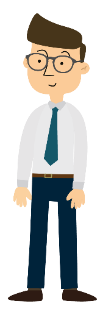 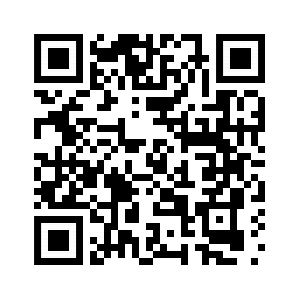 10 ปี
10 ปี
20 ปี
20 ปี
5 ปี
30 ปี
5 ปี
30 ปี
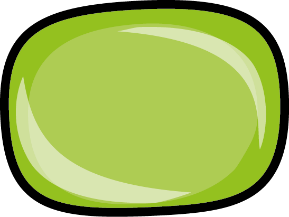 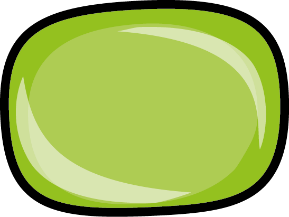 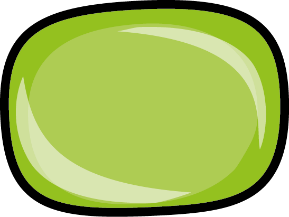 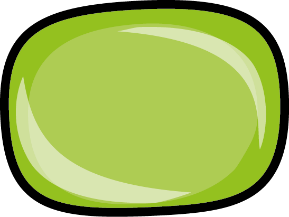 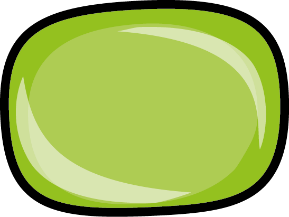 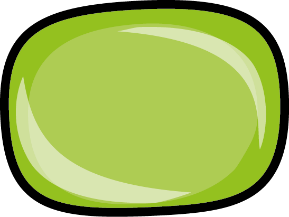 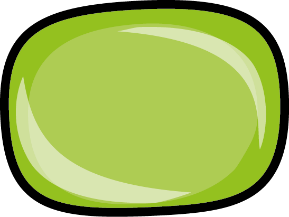 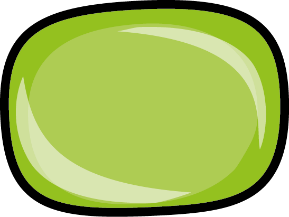 2%
5%
268,049
316,963
833,262
127,395
139,246
1,674,259
594,800
993,107
29
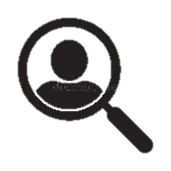 ขั้นที่ 1: สำรวจตัวเอง
สลากออมทรัพย์
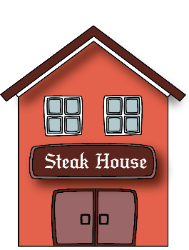 โอกาสได้ลุ้นรางวัล
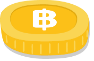 ธนาคาร
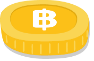 ถอนสลากเมื่อครบกำหนด
ครบกำหนด
ซื้อสลากออมทรัพย์
1 ธ.ค. 2565
1 ธ.ค. 2563
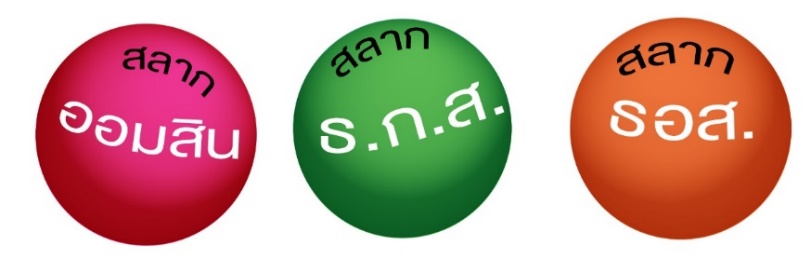 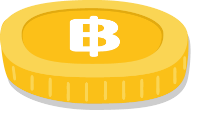 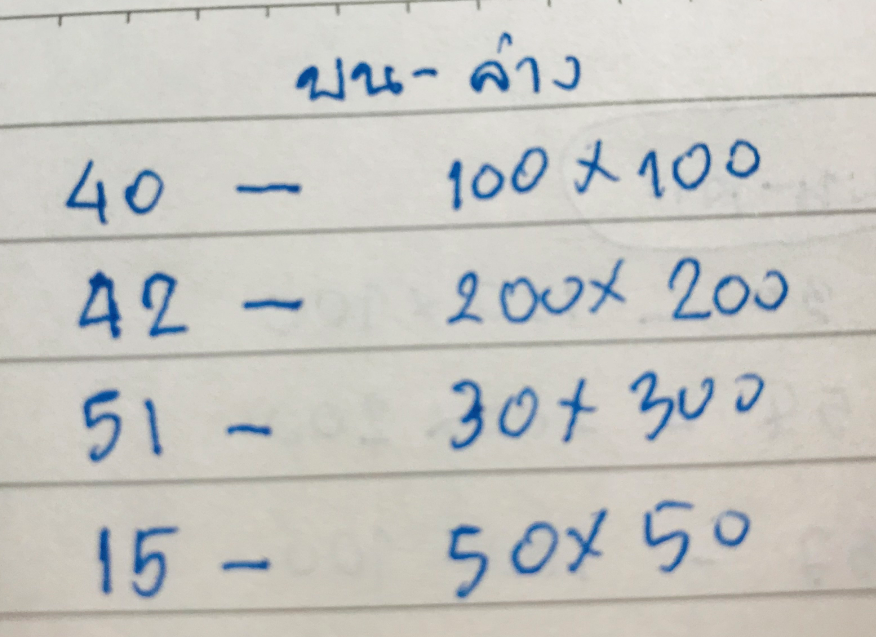 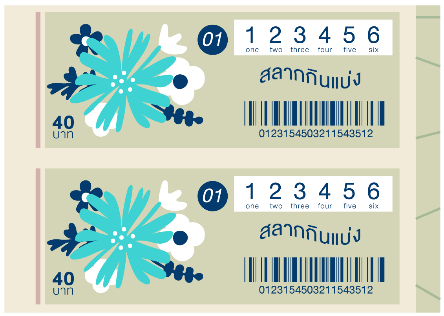 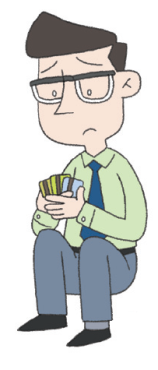 เงินต้น
เงินต้น + ดอกเบี้ย
กระดาษ
ไม่มีมูลค่า
โอกาสถูกรางวัลที่ 1
 0.0001%
ซื้อลอตเตอรี่
ลอตเตอรี่ =
หวย
1 ธ.ค. 2563
16 ธ.ค. 2563
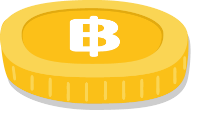 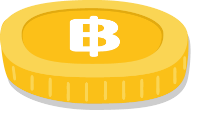 30
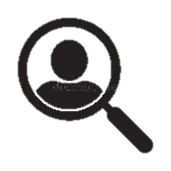 ขั้นที่ 1: สำรวจตัวเอง
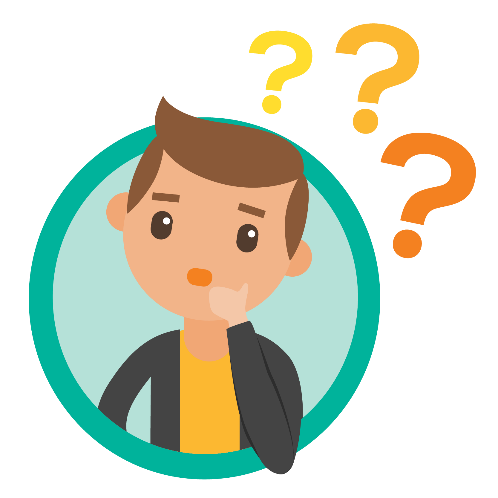 3 สิ่งที่ไม่จำเป็นแต่ซื้อบ่อย ๆ ของคุณคืออะไร
31
ปริศนาทายคำ
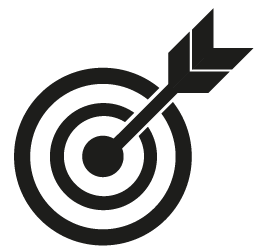 เป้าหมาย
2 พยางค์
32
5 ขั้นตอน
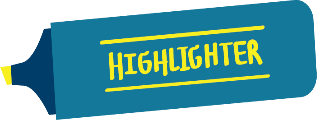 วางแผนการเงิน
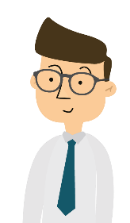 1
3
5
ตรวจสอบและ
ปรับแผนฯ
จัดทำแผนใช้เงิน
สู่เป้าหมาย
สำรวจตัวเอง
START
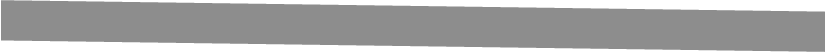 4
2
ตั้งเป้าหมาย
การเงิน
ปฏิบัติตามแผน
สรุปสาระสำคัญ
33
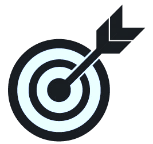 ขั้นที่ 2: ตั้งเป้าหมายการเงิน
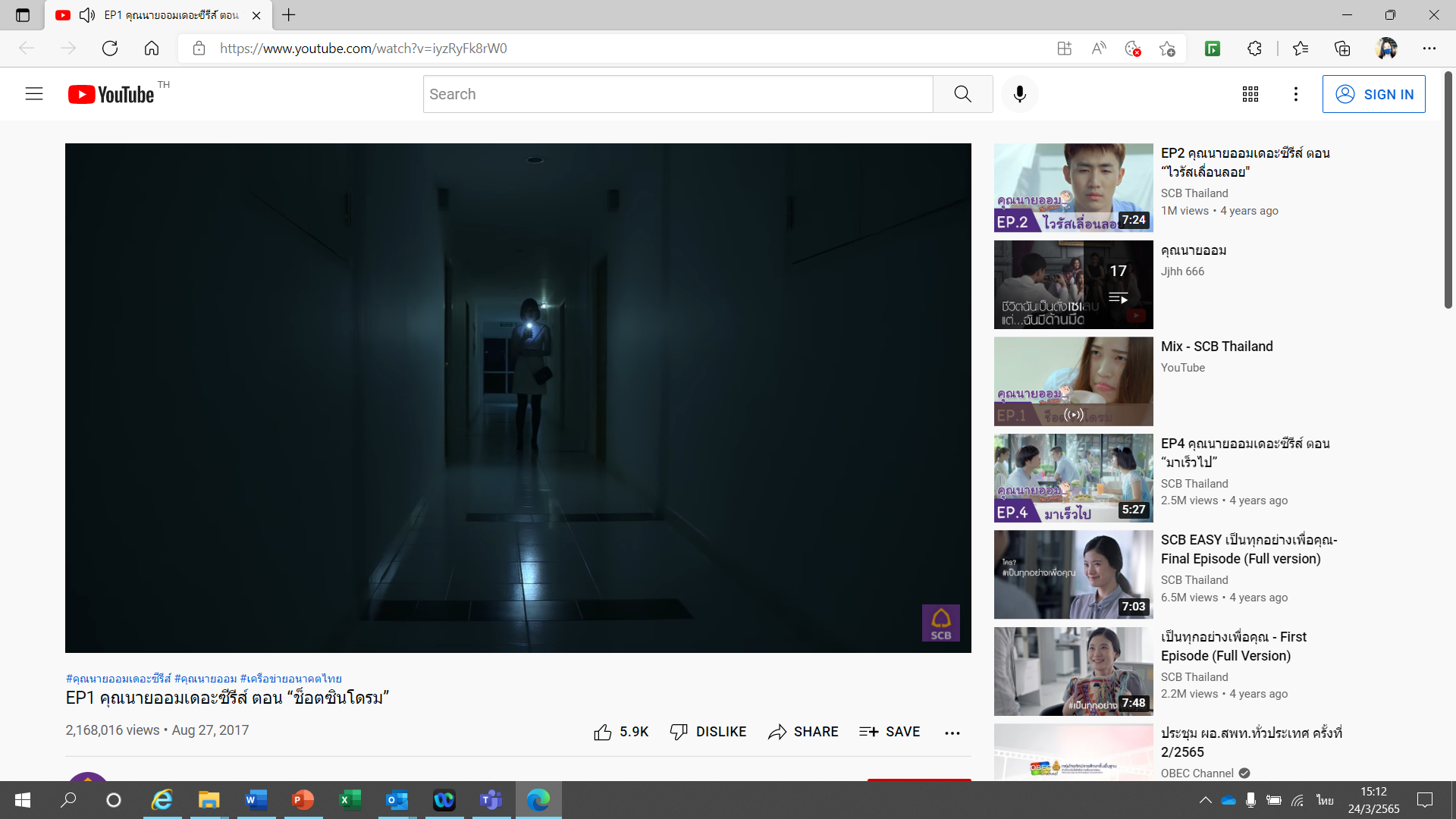 EP1 คุณนายออมเดอะซีรีส์ ตอน “ช็อตซินโดรม” - YouTube
34
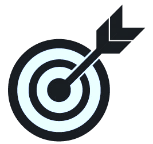 ขั้นที่ 2: ตั้งเป้าหมายการเงิน
เป้าหมายการเงินตามระยะเวลา
3 ปี
1 ปี
ระยะยาว
(มากกว่า 3 ปี)

เพื่อการศึกษาบุตร
เพื่อเกษียณ
ระยะสั้น
(น้อยกว่า 1 ปี)

เผื่อฉุกเฉิน
เพื่อซื้อของ
ระยะกลาง
(1-3 ปี)

เพื่อปลดหนี้
เพื่อลงทุน
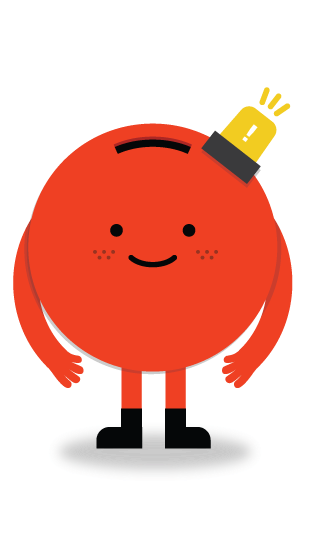 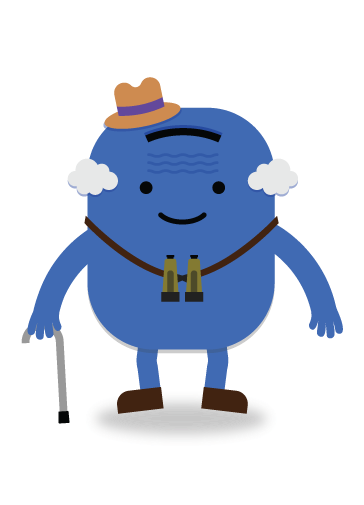 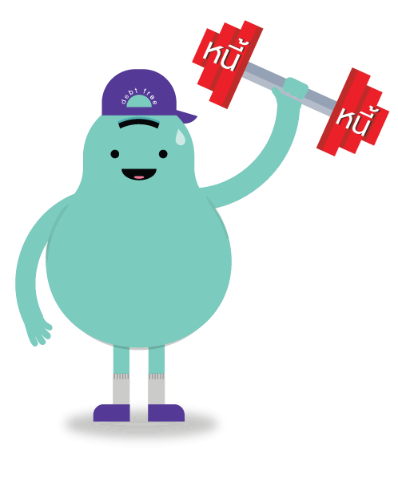 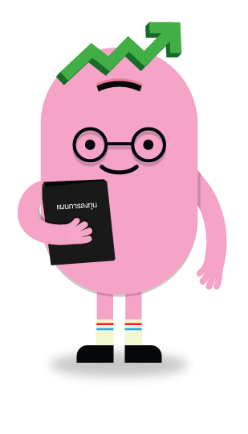 35
กู้เงินไปทำอะไร
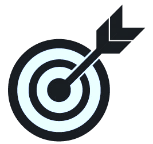 ขั้นที่ 2: ตั้งเป้าหมายการเงิน
ตั้งเป้าหมายตามหลัก S M A R T
ไม่มีเงินออมเผื่อฉุกเฉินเลย เอาแต่ CF ของ…
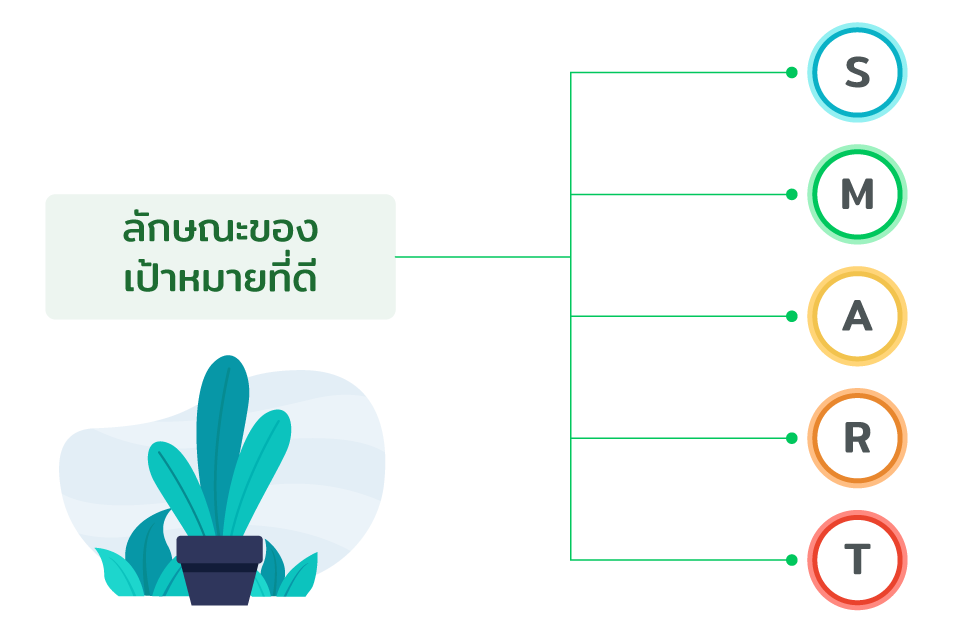 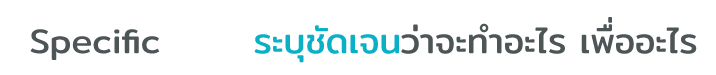 หนี้เยอะจัง…
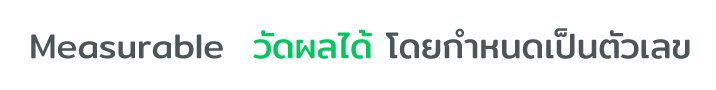 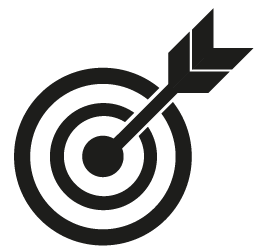 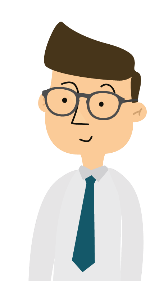 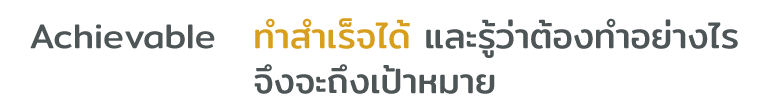 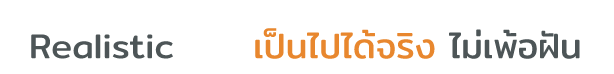 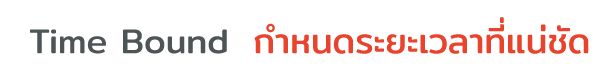 ฉันจะเก็บเงินให้ได้ 50,000 บาท ภายใน 2 ปี เพื่อซื้อรถมอเตอร์ไซค์

ฉันจะเก็บเงินออมเผื่อฉุกเฉิน 30,000 บาท เป็นเวลา 2 ปี ออมเดือนละ 2,000 บาท ด้วยการออมก่อนใช้และงด CF ของ

ฉันจะโปะหนี้เช่าซื้อรถจักรยานยนต์ 10,500 บาท โดยเก็บเงินเดือนละ 1,750 บาท เป็นเวลา 6 เดือน ด้วยการงดเล่นหวย
36
ปริศนาทายคำ
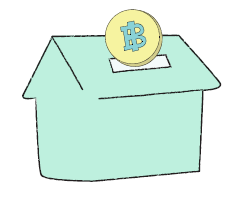 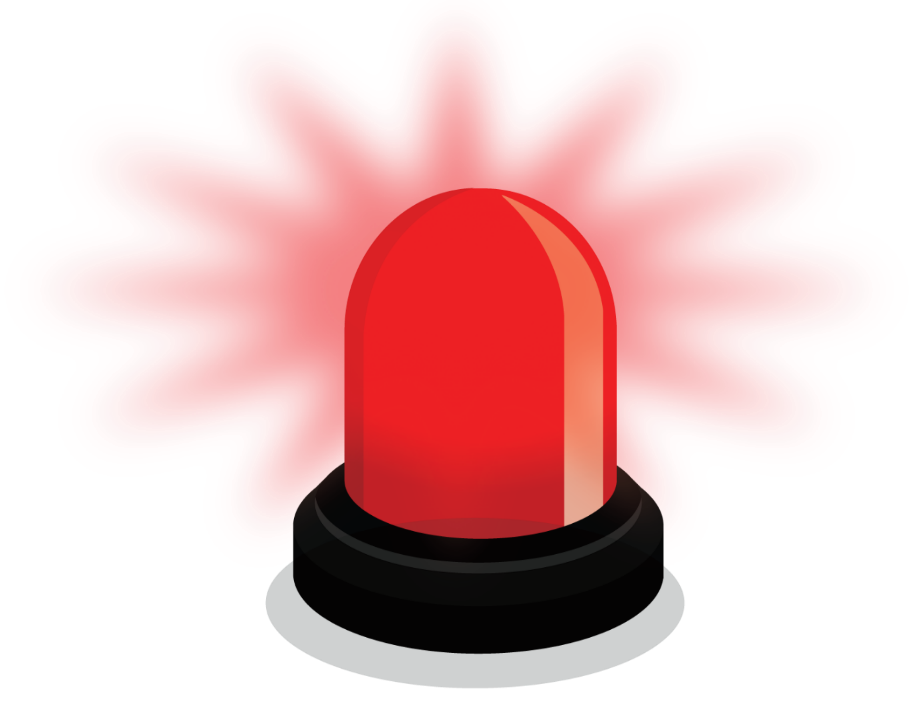 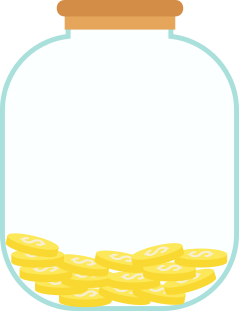 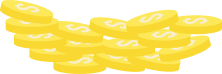 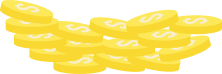 เงินออมเผื่อฉุกเฉิน
5 พยางค์
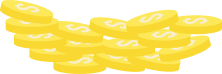 37
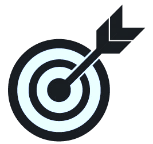 ขั้นที่ 2: ตั้งเป้าหมายการเงิน
เป้าหมายแรกที่ต้องมี… เงินออมเผื่อฉุกเฉิน
เก็บอย่างไร?
เก็บที่ไหน?
เก็บเท่าไร?
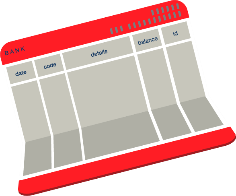 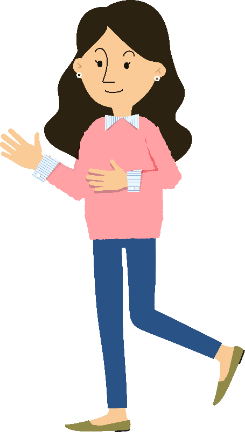 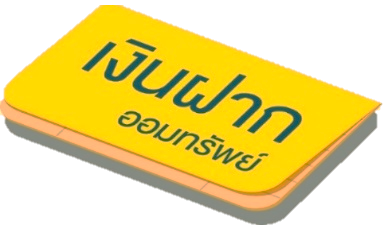 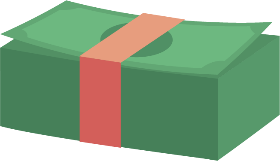 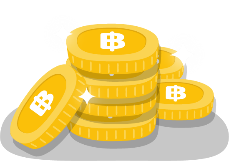 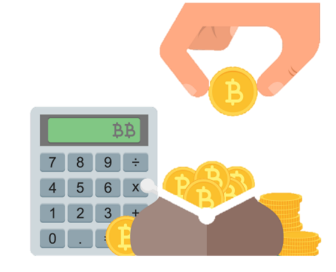 นำออกไปใช้แล้ว ต้องนำมาเติมเผื่อสำรองไว้ในคราวต่อไป
เก็บในบัญชีออมทรัพย์ หรือบัญชีที่ถอนได้สะดวก
3 – 6 เท่าของค่าใช้จ่ายที่จำเป็นและภาระหนี้ต่อเดือน
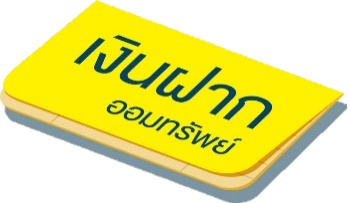 (อาจมากกว่านี้ ขึ้นอยู่กับแต่ละบุคคล)
(แยกจากบัญชีที่ใช้จ่ายในชีวิตประจำวัน)
38
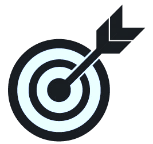 ขั้นที่ 2: ตั้งเป้าหมายการเงิน
เป้าหมายการเงินในชีวิต…ไม่ได้มีเป้าหมายเดียว!
บ้าน
รถยนต์
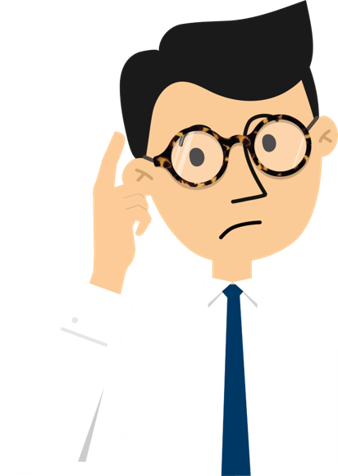 ไปเที่ยว
เกษียณ
39
ปริศนาทายคำ
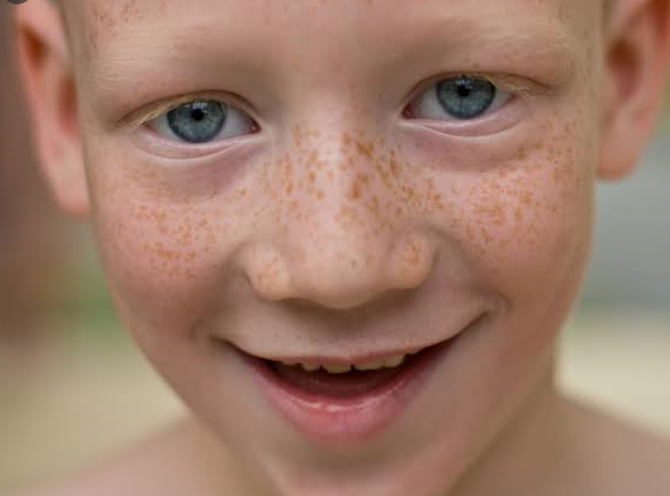 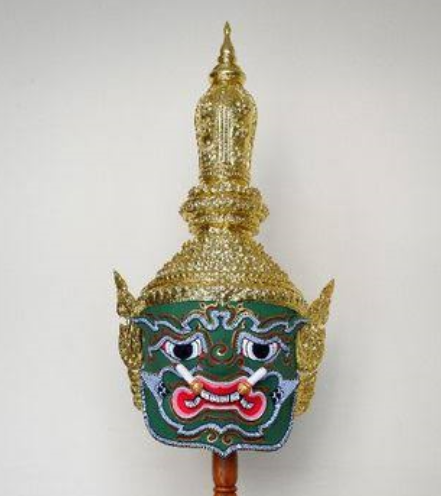 เกษียณ
2 พยางค์
40
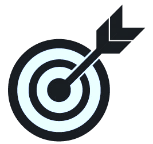 ขั้นที่ 2: ตั้งเป้าหมายการเงิน
คุณอยากมีชีวิตตอนเกษียณแบบไหน
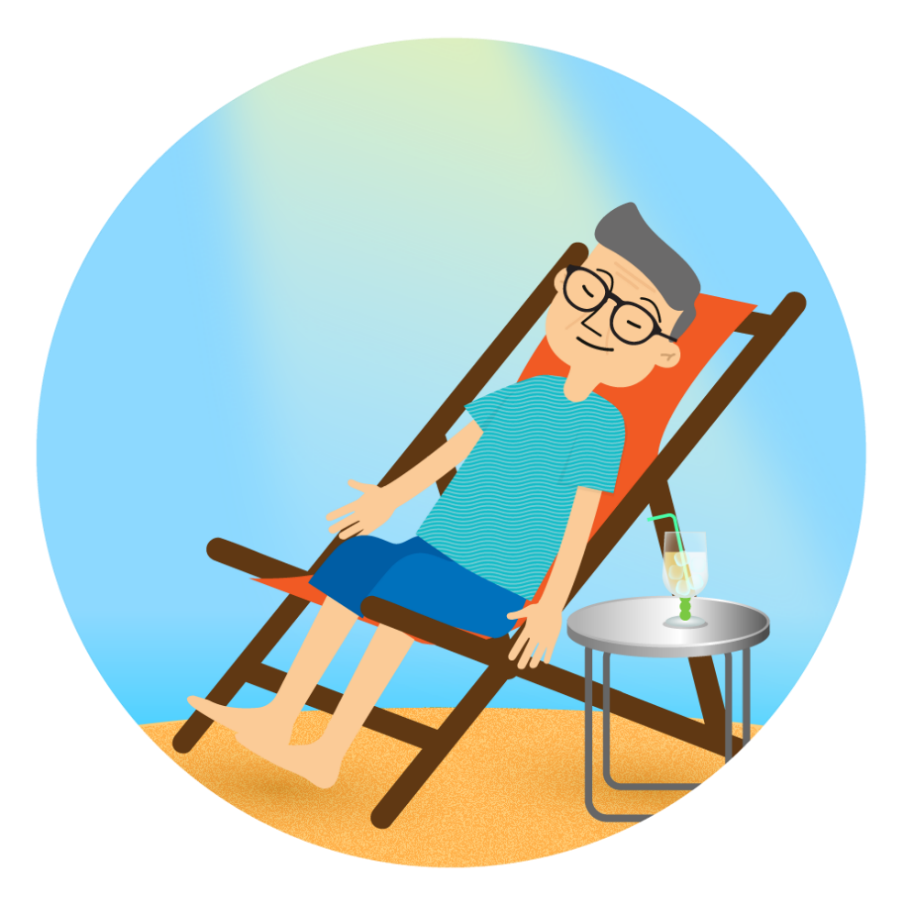 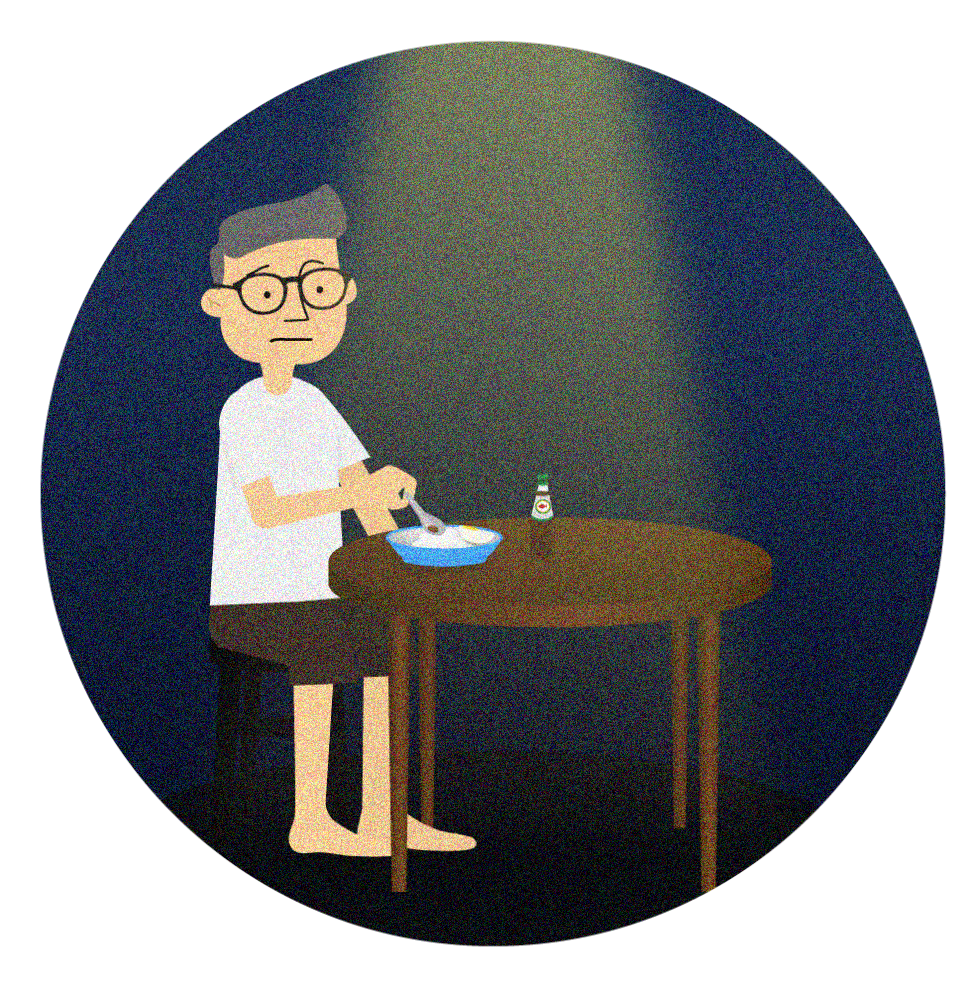 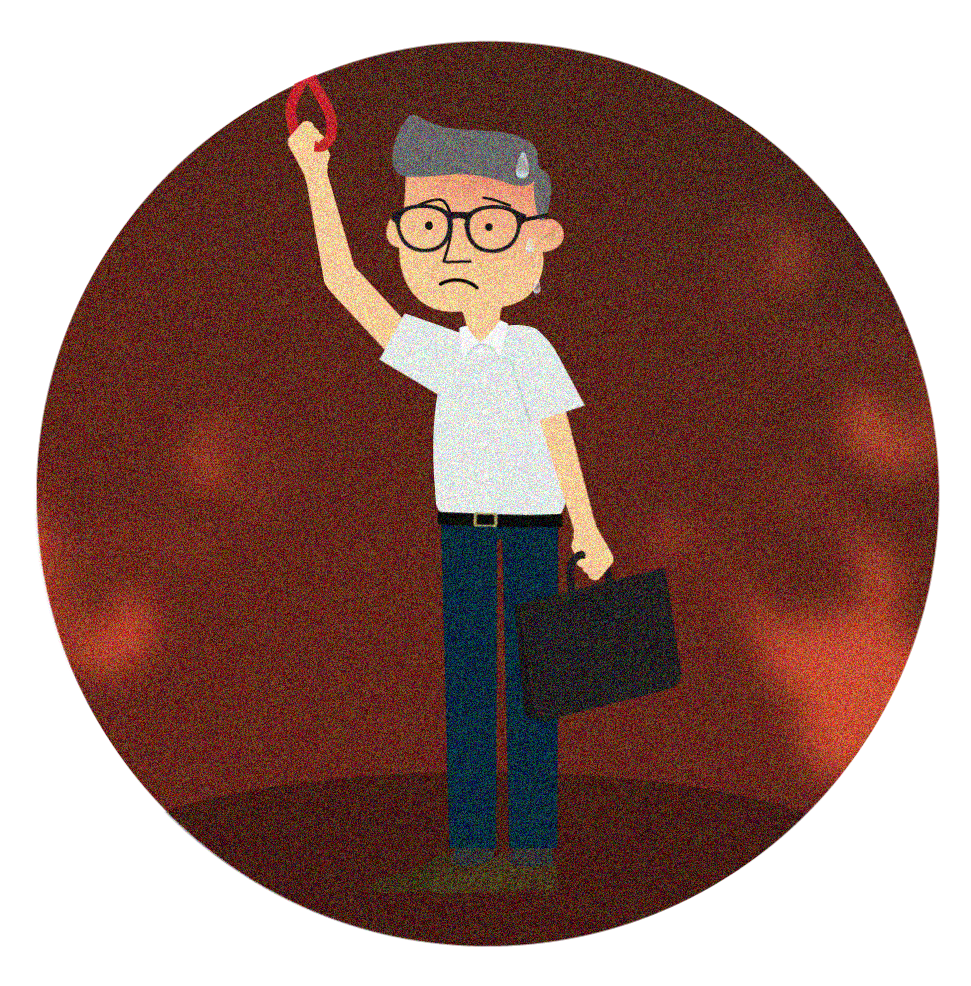 เกษียณสุข
ทำงานจนแก่
อดมื้อกินมื้อ / ต้องพึ่งพาลูกหลาน
41
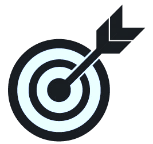 ขั้นที่ 2: ตั้งเป้าหมายการเงิน
เงิน 3 ก้อน เตรียมให้พร้อมก่อนเกษียณ
1
2
3
เงินออมที่มี(มีอยู่เท่าไหร่)
เงินที่ต้องใช้ในวัยเกษียณ
เงินที่ต้องหาเพิ่มเพื่อวัยเกษียณ
1 – 2 = ?
ขาดอีกเท่าไหร่?
ประกันสังคม กองทุนสำรองเลี้ยงชีพ
กบข.  สหกรณ์ฯหุ้น  เงินฝาก
จำนวนเงินที่ต้องใช้ = ?
(ค่าใช้จ่ายต่อเดือน x 12 เดือน 
x จำนวนปีที่คาดว่าจะใช้ชีวิตอยู่หลังเกษียณ)
วางแผนออมเพิ่มหุ้น กองทุนรวม RMF SSF(ลดรายจ่าย เพิ่มรายได้)
ที
ทำ
ทัน
42
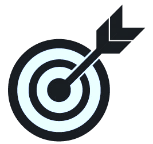 ขั้นที่ 2: ตั้งเป้าหมายการเงิน
มีเวลาเท่าไหร่เพื่อแผนเกษียณ
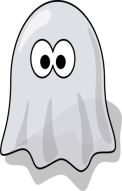 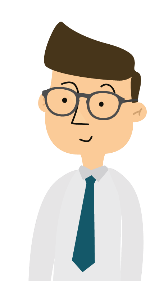 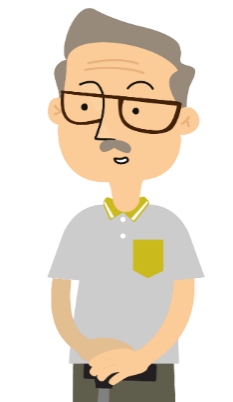 อายุยืน
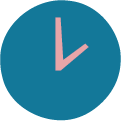 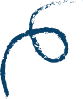 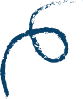 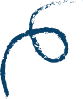 อายุเฉลี่ย*
ชาย 77 ปี หญิง 83 ปี
อายุปัจจุบัน
25 ปี
อายุเกษียณ
60 ปี
คนไทยมีอายุยืนขึ้น
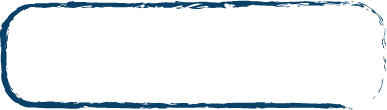 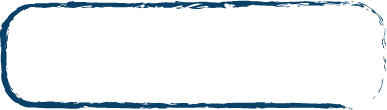 มีเวลาออม 35 ปี (420 เดือน)
จะอยู่ใช้เงินกี่ปี (10 ปี  20 ปี หรือ 30 ปี มีเงินเพียงพอหรือยัง?)
*ที่มา: สถาบันวิจัยประชากรและสังคม มหาวิทยาลัยมหิดล  ม.ค. 64
43
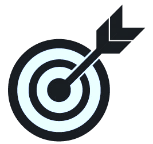 ขั้นที่ 2: ตั้งเป้าหมายการเงิน
มีเงินเกษียณเท่านี้ ใช้ได้เดือนละเท่าไหร่?
www.1213.or.th
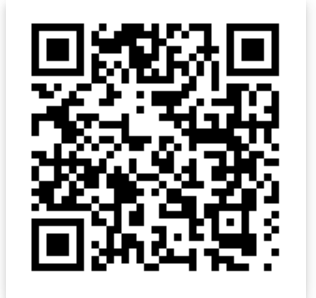 จำนวนปีหลังเกษียณ
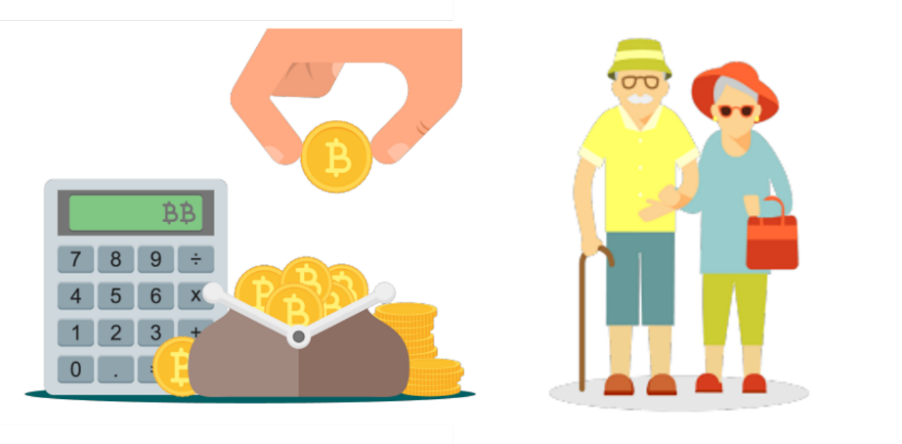 * ยังไม่รวมสินค้าขึ้นราคา (เงินเฟ้อ)
44
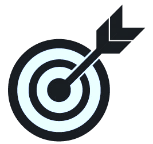 ขั้นที่ 2: ตั้งเป้าหมายการเงิน
ออมก่อน สบายกว่าเป้าหมายมีเงิน 4 ล้านบาท เมื่ออายุ 60 ปี อัตราผลตอบแทน 3% ต่อปีต้องออมเดือนละเท่าไร ?
www.1213.or.th
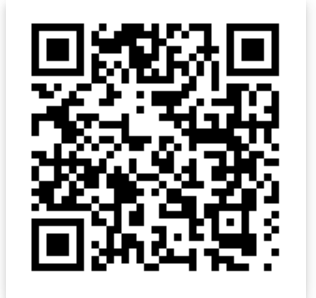 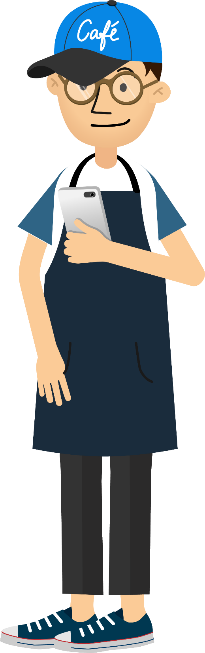 ออมเดือนละ
อายุ 25 ปีมีเวลาออม 35 ปี = 420 เดือน
5,353 บาท
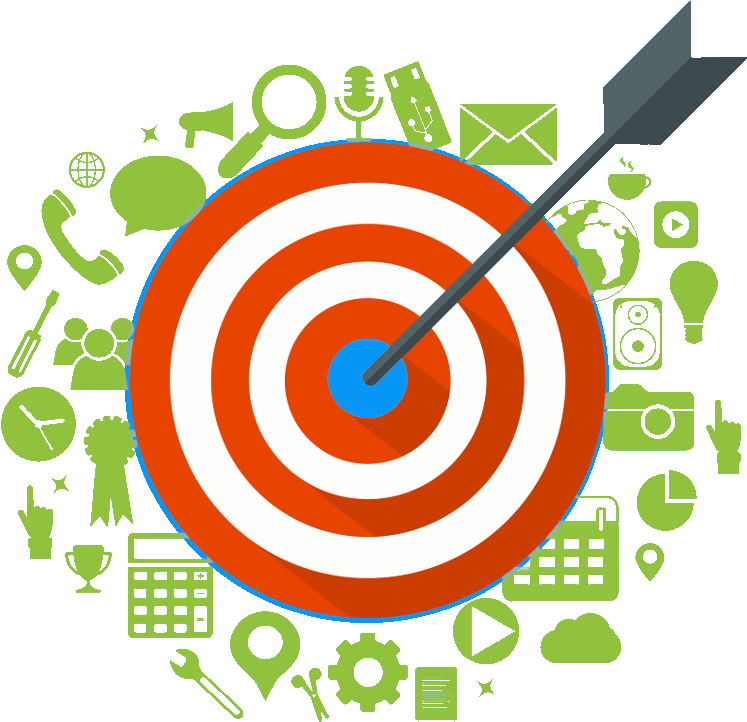 4 ล้านบาท
ต้องออมเดือนละ
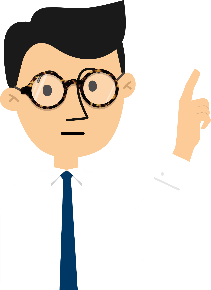 อายุ 35 ปีมีเวลาออม 25 ปี = 300 เดือน
8,876 บาท
ต้องออมเดือนละ
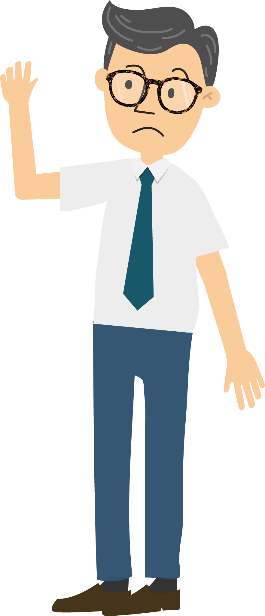 อายุ 50 ปีมีเวลาออม 10 ปี = 120 เดือน
28,230 บาท
TIP : เพิ่มเงินออมตามรายได้ที่เพิ่มขึ้น
45
หมายเหตุ: คำนวณผลตอบแทนแบบทบต้นต่อปี
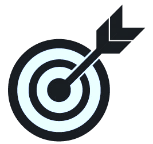 ขั้นที่ 2: ตั้งเป้าหมายการเงิน
ตัวอย่างเป้าหมายการเงินของวัลลภ
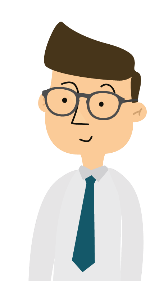 www.1213.or.th
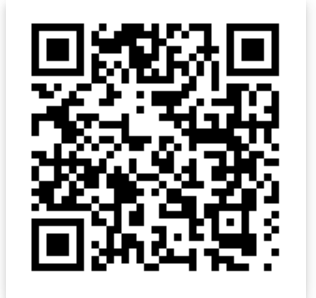 วัลลภอายุ 25 ปี มีรายได้จากงานประจำ 30,000 บาท และอาชีพเสริม 2,000 บาท ตั้งใจจะบรรลุเป้าหมายการออมให้ได้ด้วยการออมก่อนใช้ และงดการซื้อหวย
วัลลภต้องออมเดือนละ 13,060 บาท
*คำนวณจากการนำเงินไปออมในผลิตภัณฑ์ที่ให้ผลตอบแทนที่ 0.5% 3% และ 6% ตามลำดับ
ไปหน้าการปรับแผน
46
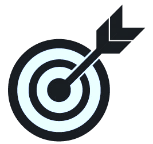 ขั้นที่ 2: ตั้งเป้าหมายการเงิน
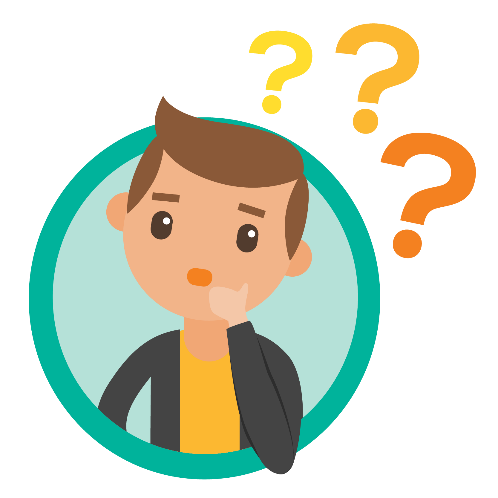 เป้าหมายการเงินในปีนี้ของคุณคืออะไร
47
5 ขั้นตอน
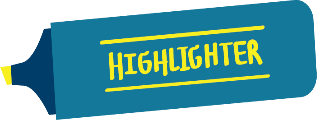 วางแผนการเงิน
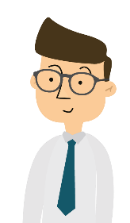 1
5
3
ตรวจสอบและ
ปรับแผนฯ
จัดทำแผนใช้เงิน
สู่เป้าหมาย
สำรวจตัวเอง
START
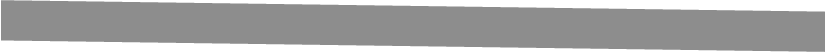 4
2
ตั้งเป้าหมาย
การเงิน
ปฏิบัติตามแผน
สรุปสาระสำคัญ
48
กู้เงินไปทำอะไร
ขั้นที่ 3:  จัดทำแผนใช้เงินสู่เป้าหมาย
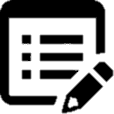 ประมาณการรายรับ – รายจ่ายที่จะเกิดขึ้น (รายเดือน หรือรายสัปดาห์)
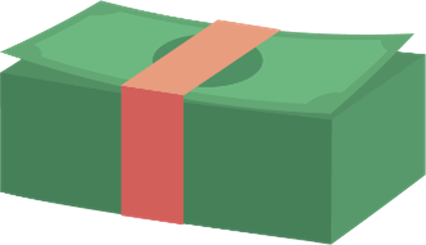 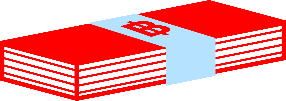 ≥
รายรับพอดีหรือมากกว่ารายจ่าย
49
กู้เงินไปทำอะไร
ขั้นที่ 3:  จัดทำแผนใช้เงินสู่เป้าหมาย
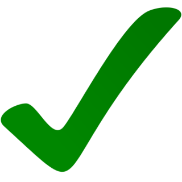 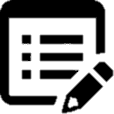 เงินออมตามเป้าหมายต่อเดือน
ชำระหนี้
ต่อเดือน
ประมาณการรายรับต่อเดือน
ค่าใช้จ่าย
ต่อเดือน
รายรับ   ≥  รายจ่าย
50
ขั้นที่ 3:  จัดทำแผนใช้เงินสู่เป้าหมาย
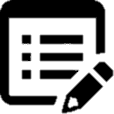 ตัวอย่าง
วัลลภมีรายการรายรับ-รายจ่าย ในแต่ละเดือน ตามตารางดังนี้
รายรับ
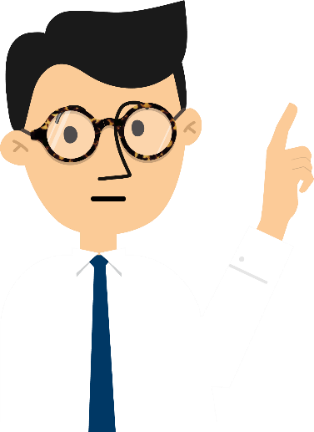 รายจ่าย
51
ขั้นที่ 3:  จัดทำแผนใช้เงินสู่เป้าหมาย
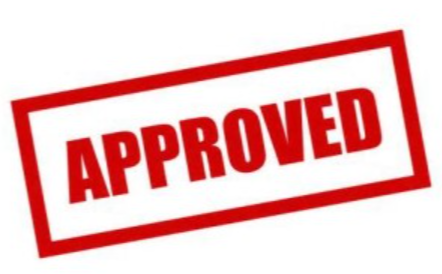 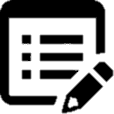 เงินออมตามเป้าหมายต่อเดือน
ชำระหนี้
ต่อเดือน
ประมาณการรายรับต่อเดือน
ค่าใช้จ่าย
ต่อเดือน
รายรับ > รายจ่าย
52
ขั้นที่ 3:  จัดทำแผนใช้เงินสู่เป้าหมาย
กิจกรรม แผนใช้เงิน
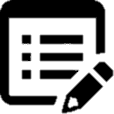 53
ปริศนาทายคำ
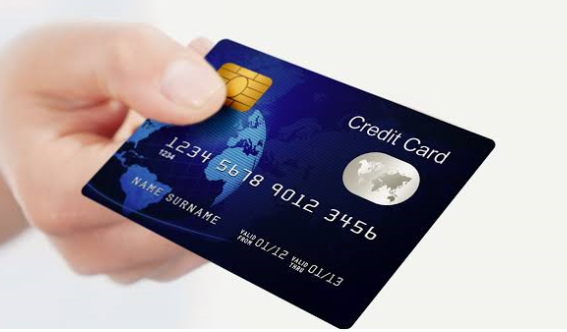 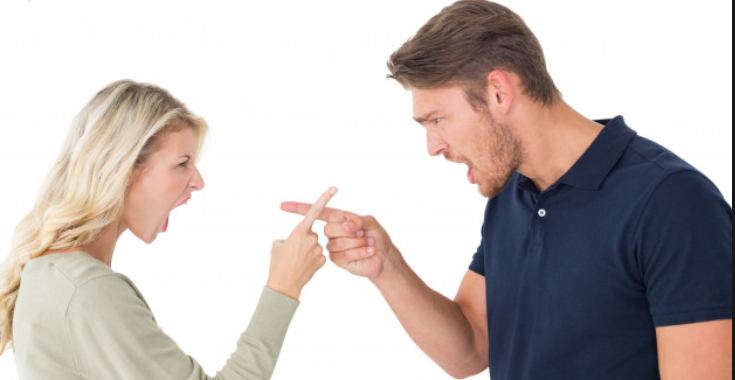 ปฏิบัติ
3 พยางค์
54
5 ขั้นตอน
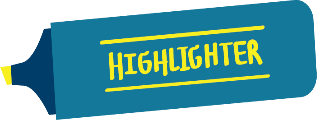 วางแผนการเงิน
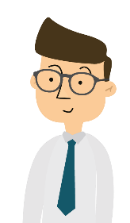 1
3
5
ตรวจสอบและ
ปรับแผนฯ
จัดทำแผนใช้เงิน
สู่เป้าหมาย
สำรวจตัวเอง
START
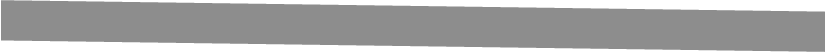 4
2
ตั้งเป้าหมาย
การเงิน
ปฏิบัติตามแผน
สรุปสาระสำคัญ
55
ขั้นที่ 4:  ปฏิบัติตามแผน
ปฏิบัติตามแผนอย่างเคร่งครัด
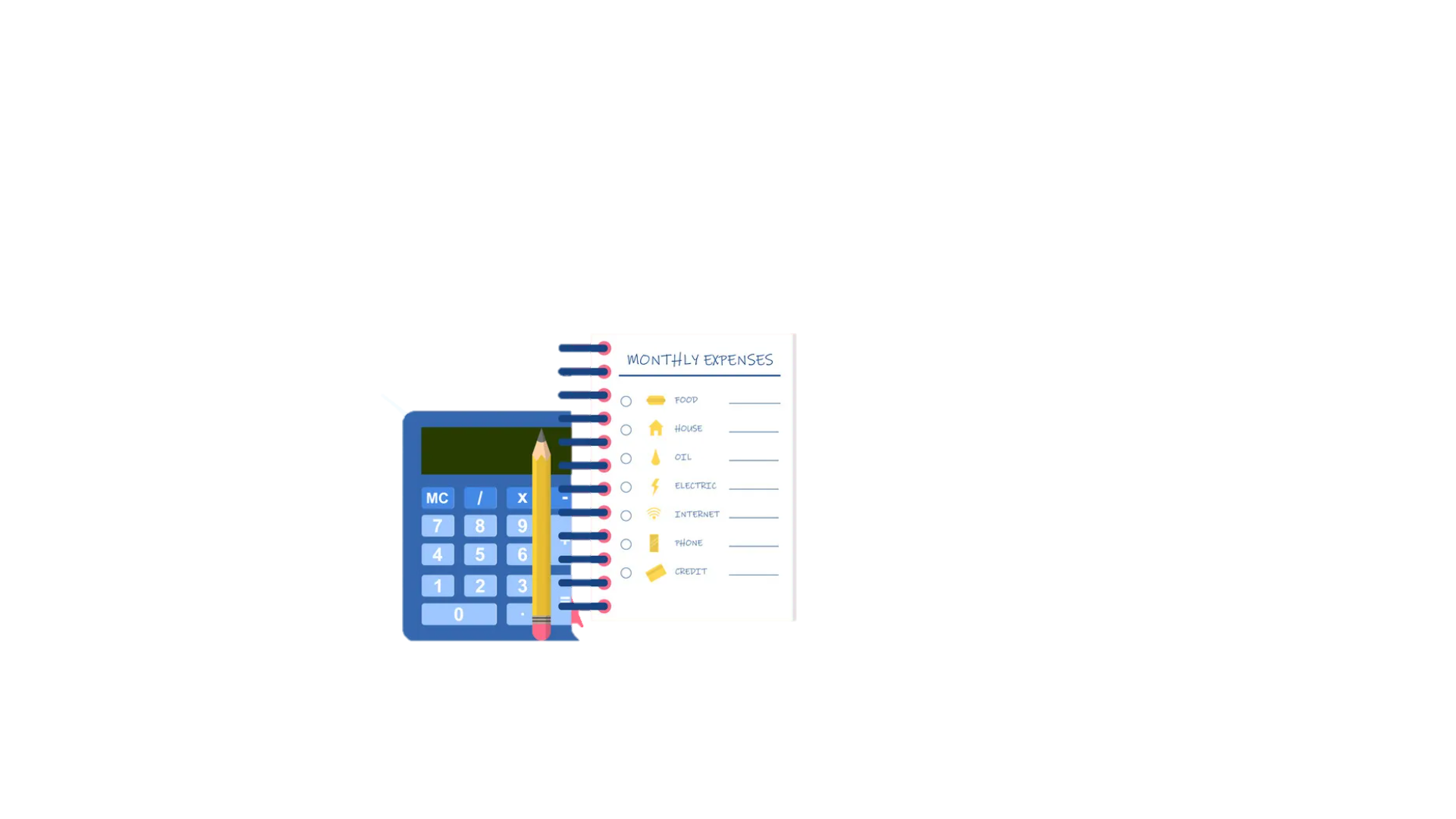 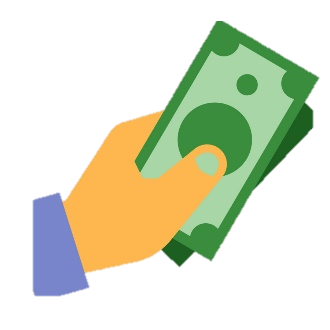 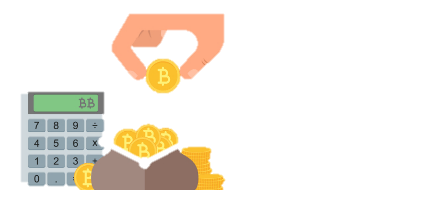 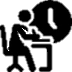 เมื่อมีรายได้
ให้ออมก่อนใช้
จดรายรับ-รายจ่าย
ถือเงินสดแค่พอใช้จ่าย
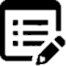 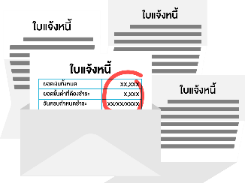 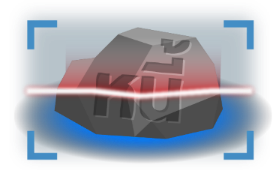 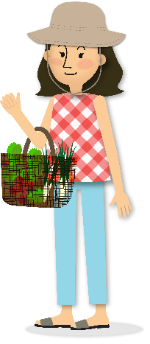 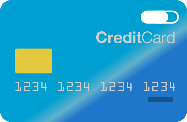 ใช้บัตรเครดิต เมื่อแน่ใจว่า
มีเงินจ่ายเต็มจำนวนและตรงเวลา
ซื้อของเท่าที่จดไว้เท่านั้น
สะสางหนี้
56
5 ขั้นตอน
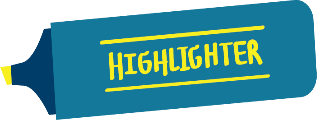 วางแผนการเงิน
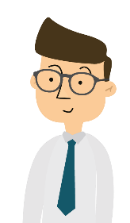 1
3
5
ตรวจสอบและ
ปรับแผนฯ
จัดทำแผนใช้เงิน
สู่เป้าหมาย
สำรวจตัวเอง
START
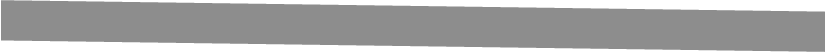 4
2
ตั้งเป้าหมาย
การเงิน
ปฏิบัติตามแผน
สรุปสาระสำคัญ
57
ขั้นที่ 5:  ตรวจสอบและปรับแผนใช้เงิน
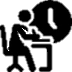 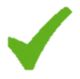 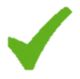 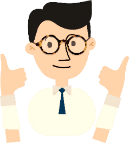 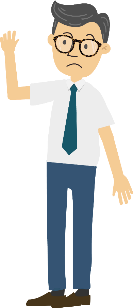 58
ขั้นที่ 5:  ตรวจสอบและปรับแผนใช้เงิน
- 1,000
นำเงินไปซื้อรองเท้าทำให้ออมไม่ได้ตามเป้าหมาย
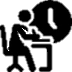 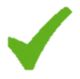 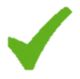 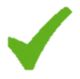 ใช้เงินเกินเพราะไปซื้อรองเท้า (จำเป็น)
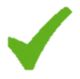 กินบุฟเฟ่ต์หลายครั้ง
ทำให้ใช้เงินเกิน
59
ขั้นที่ 5:  ตรวจสอบและปรับแผนใช้เงิน
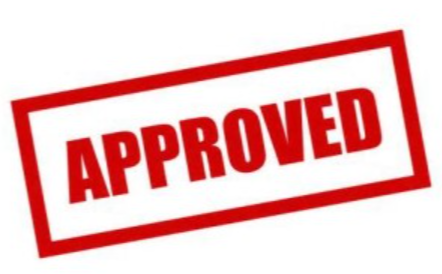 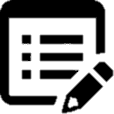 ทางเลือกการปรับแผนใช้เงิน ทางเลือกที่ 1
(1) เพิ่มค่าใช้จ่ายส่วนตัวจาก 6,000 บาท เป็น 7,000 บาท
(2) ลดค่าสังสรรค์จาก 3,000 บาท เป็น 2,000 บาท
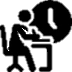 7,000
2,000
29,060
2,000
31,060
รายรับ > รายจ่าย
60
ขั้นที่ 5:  ตรวจสอบและปรับแผนใช้เงิน
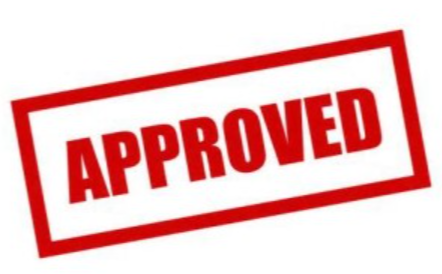 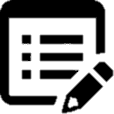 ทางเลือกการปรับแผนใช้เงิน ทางที่ 2

ต้องการเพิ่มค่าใช้จ่ายส่วนตัว คงเงินสังสรรค์ แต่จะขยายระยะเวลาของเป้าหมาย แทน

เดิม
เก็บเงิน 5,263 บาท 24 เดือน

ปรับเป็น
เก็บเงิน 4,263 บาท 28 เดือน
*ขยายระยะเวลา แต่ก็ยังสามารถบรรลุเป้าหมายการเงินได้ตามที่ตั้งใจ  
4,263
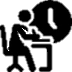 7,000
31,060
รายรับ > รายจ่าย
61
5 ขั้นตอน
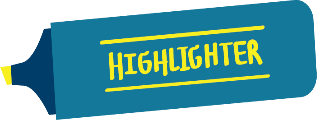 วางแผนการเงิน
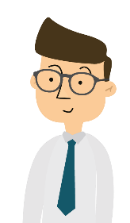 1
3
5
ตรวจสอบและ
ปรับแผนฯ
จัดทำแผนใช้เงิน
สู่เป้าหมาย
สำรวจตัวเอง
START
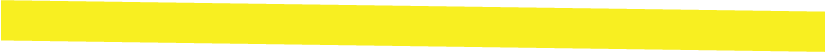 4
2
ตั้งเป้าหมาย
การเงิน
ปฏิบัติตามแผน
สรุปสาระสำคัญ
62
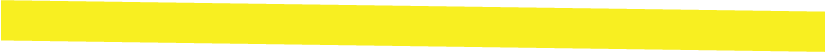 สรุปสาระสำคัญ
ความสำคัญของการวางแผนการเงิน
ใครบ้างต้องวางแผนการเงิน
มีรายได้เพียงพอสำหรับใช้จ่ายในชีวิตประจำวัน
มีเงินสำรองสำหรับเหตุฉุกเฉิน
มีเงินออมเพียงพอสำหรับการดำรงชีพหลังวัยเกษียณ
ทุกคน (ตั้งเป้าหมายแตกต่างกันตามช่วงวัย)
ขั้นตอนการวางแผนการเงิน
สำรวจตัวเอง: หาความมั่งคั่งสุทธิ (สินทรัพย์ - หนี้สิน) / ดูพฤติกรรมการใช้เงิน (จดบันทึกรายรับ – รายจ่าย)  
ตั้งเป้าหมายการเงิน: ตามหลัก SMART (ชัดเจน วัดผลได้ ทำสำเร็จได้ อยู่บนพื้นฐานความเป็นจริง มีกรอบเวลาที่ชัดเจน)
จัดทำแผนใช้เงินสู่เป้าหมาย: ทำแผนใช้เงิน (Budgeting)
ทำตามแผนอย่างเคร่งครัด: ออมก่อนจ่าย สะสางหนี้ จดบันทึกและควบคุมการใช้จ่าย 
ตรวจสอบและปรับแผนใช้เงิน: ตรวจสอบและปรับแผนใช้เงินให้สอดคล้องกับสถานการณ์ปัจจุบัน
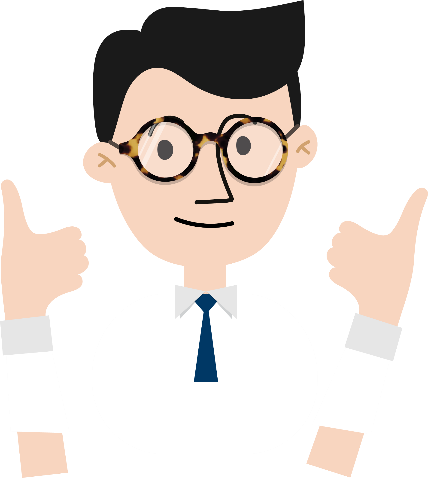 เทคนิคการออมเงิน
ออม 1 ใน 4 ของรายได้ (อาจเริ่มต้นจาก 10% ของรายได้ก่อน) 
มีเงินออมฉุกเฉิน 3 – 6 เท่าของค่าใช้จ่ายและภาระหนี้ต่อเดือน
ออมแบบมีเป้าหมายและแยกบัญชีเงินออมต่างหากจากบัญชีค่าใช้จ่าย
63
มาตั้งเป้าหมายการเงินกันเถอะ
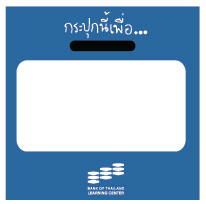 ตั้งเป้าหมายการเงินที่กระปุก
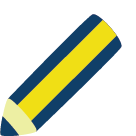 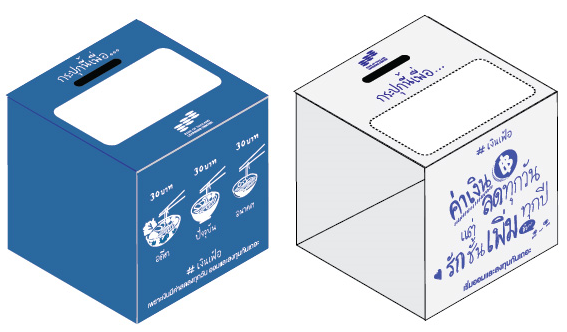 เงินออมเผื่อฉุกเฉิน
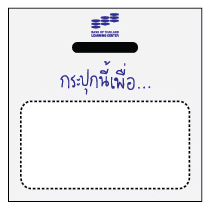 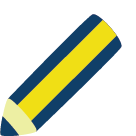 ปลดหนี้
64
แหล่งข้อมูลความรู้ทางการเงิน ศคง. 1213
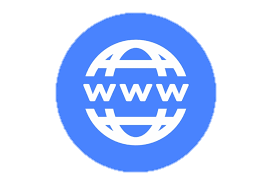 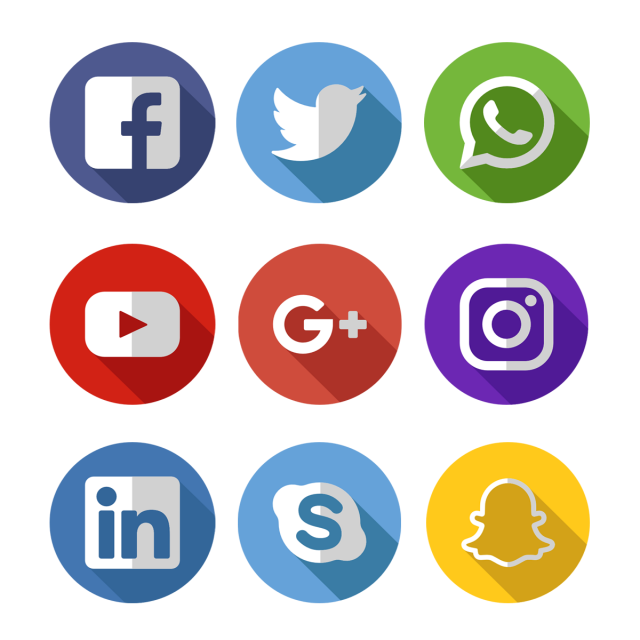 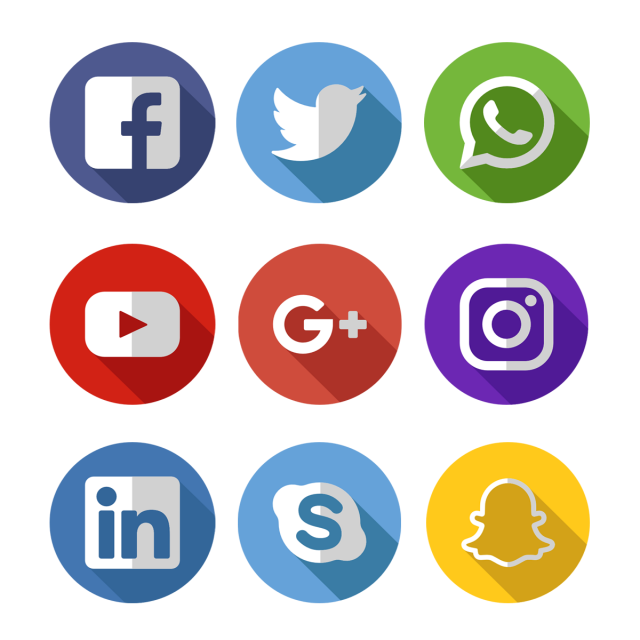 www.1213.or.th
https://www.youtube.com/user/Hotline1213
https://www.facebook.com/hotline1213
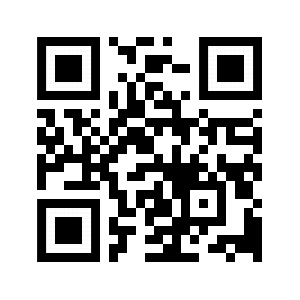 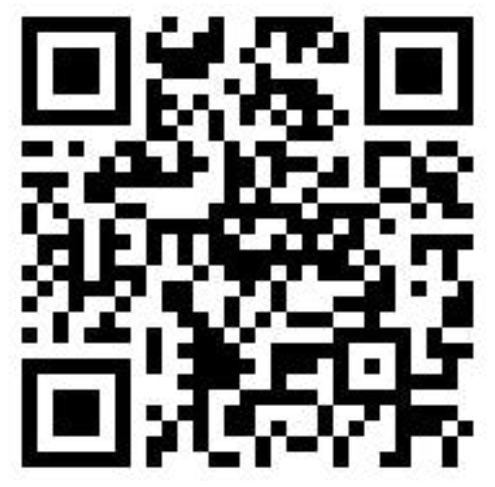 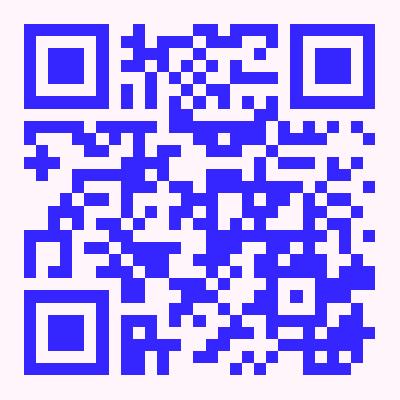 65
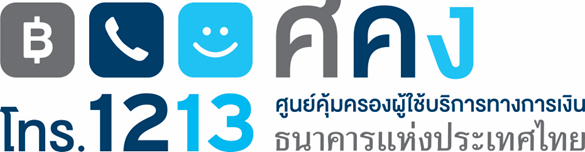 66